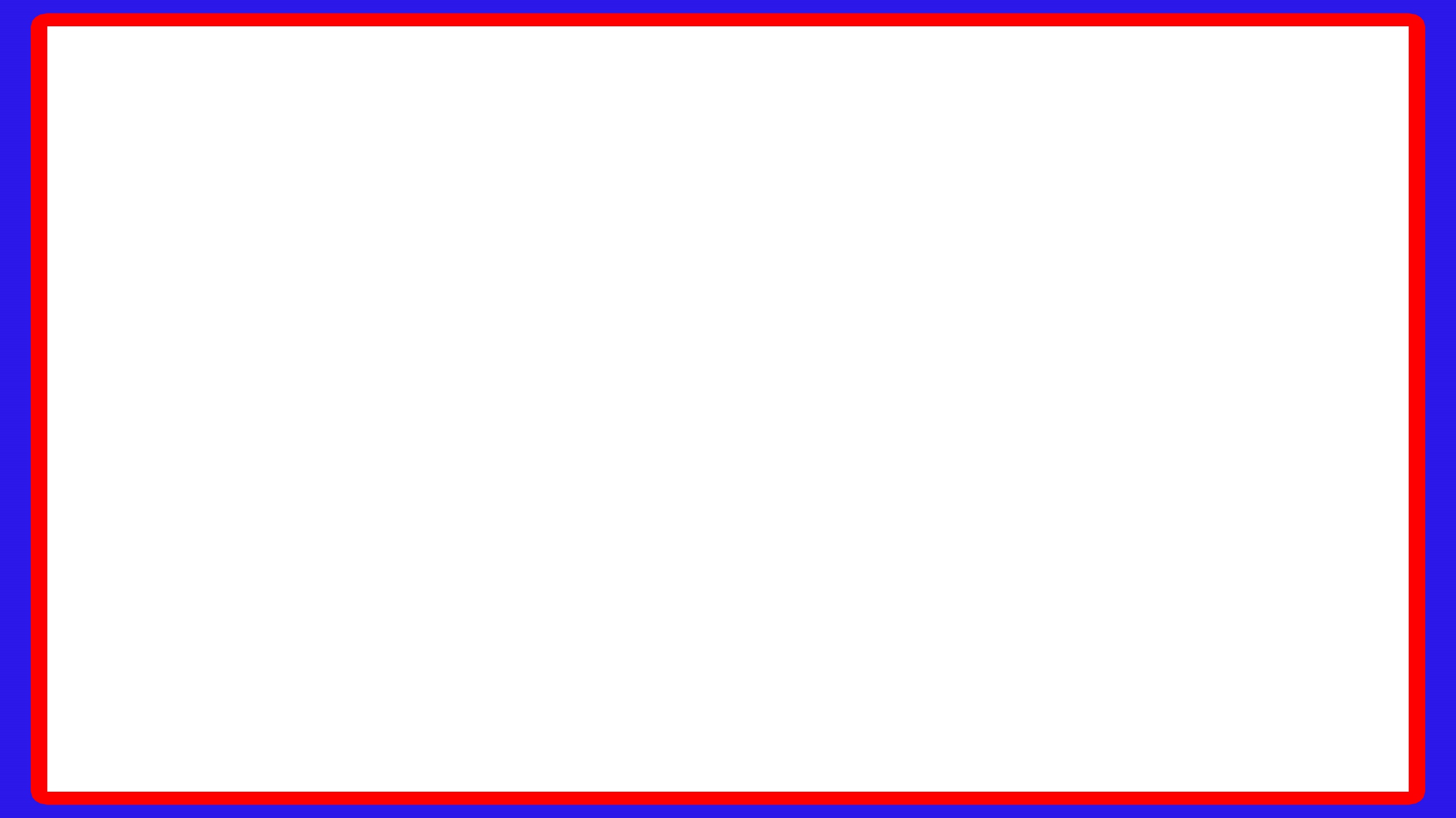 আজকের ক্লাসে সবাইকে
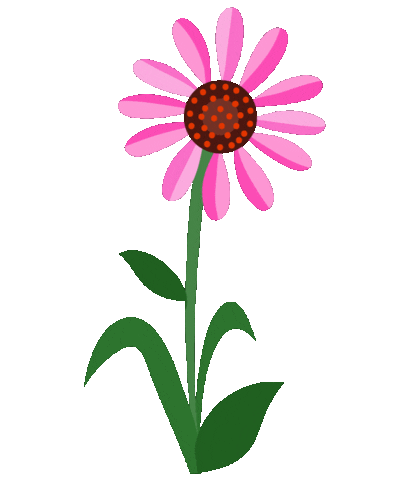 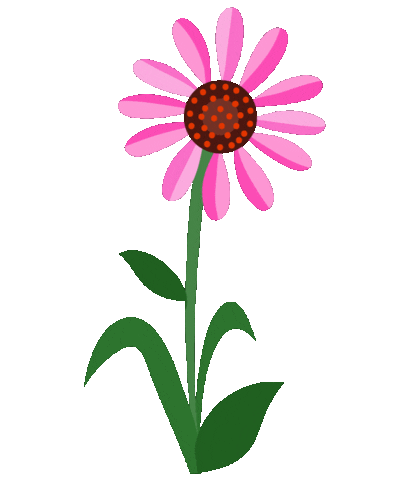 স্বা
গ
ম
ত
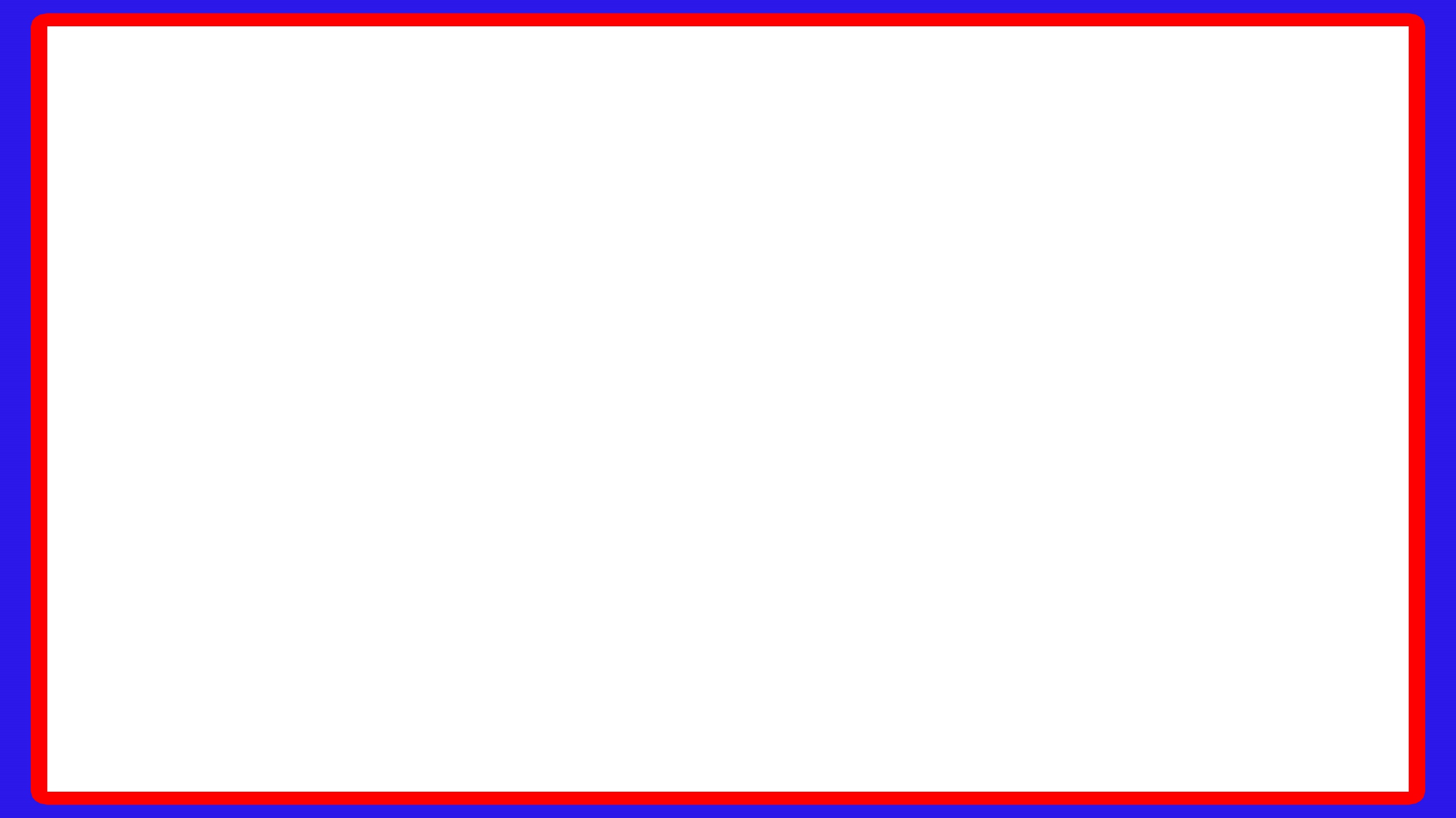 শিক্ষক পরিচিতি
স্বপন কুমার দাশ
প্রভাষক - আইসিটি
কালির বাজার কলেজ 
ফরিদগঞ্জ, চাঁদপুর। 
মোবাইলঃ ০১711-973978
       swapankumardas481@gmail.com
      ফেসবুক আইডি – swapan kumar das
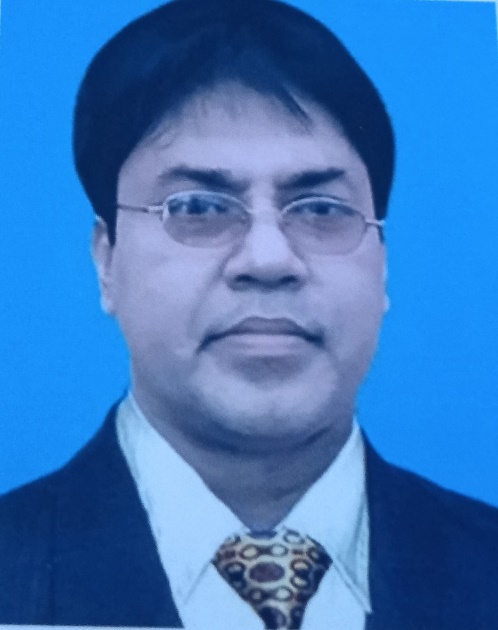 স্বপন কুমার দাশ
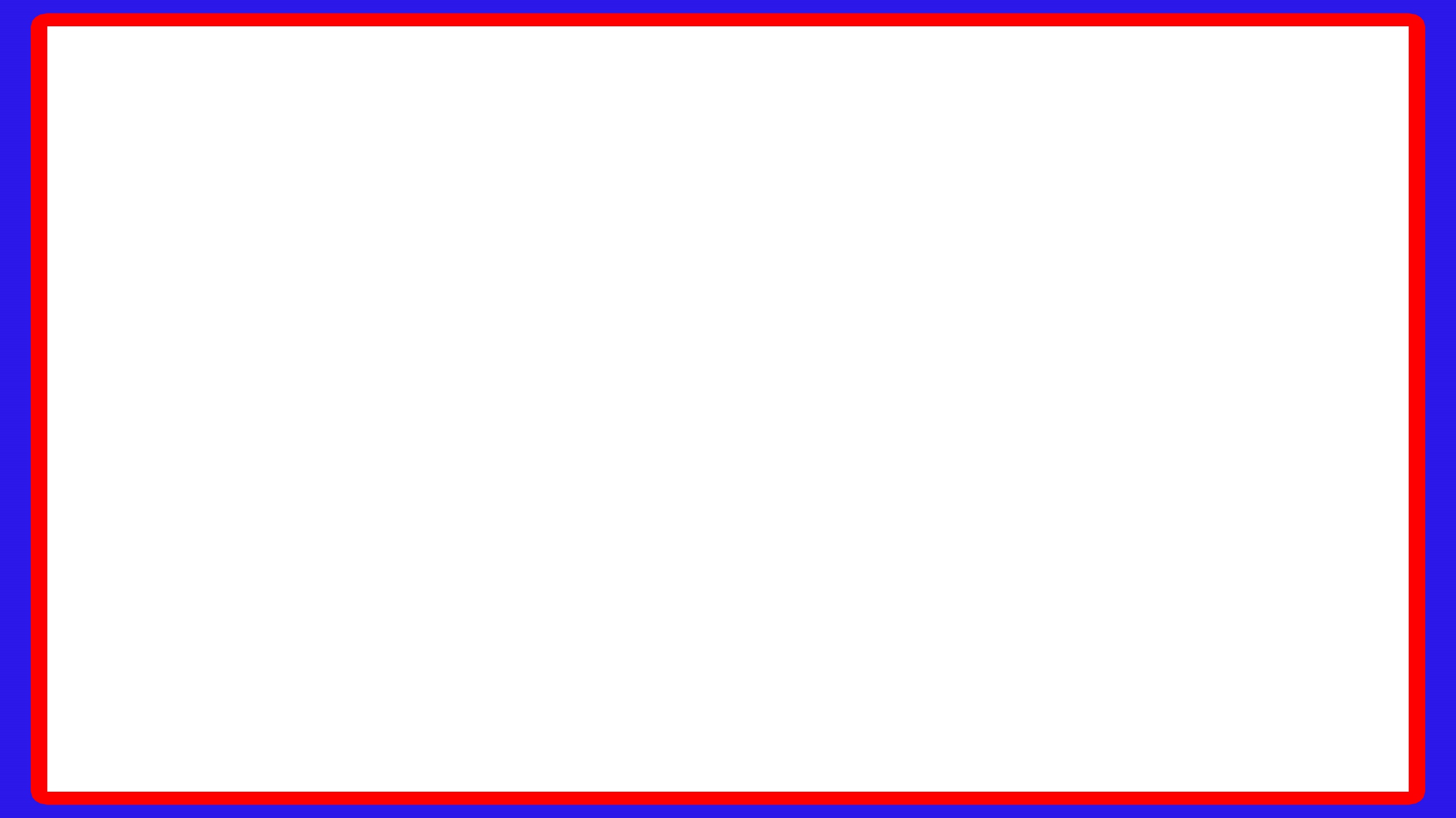 পাঠ পরিচিতি
শ্রেণিঃ দ্বাদশ 
বিষয়ঃ তথ্য ও যোগাযোগ প্রযুক্তি  
অধ্যায়ঃ ২য়          
সময়ঃ ৬০ মিনিট
শিক্ষার্থীর সংখ্যা-১২০ জন  
তারিখ: ০৪/০১/২২ইং
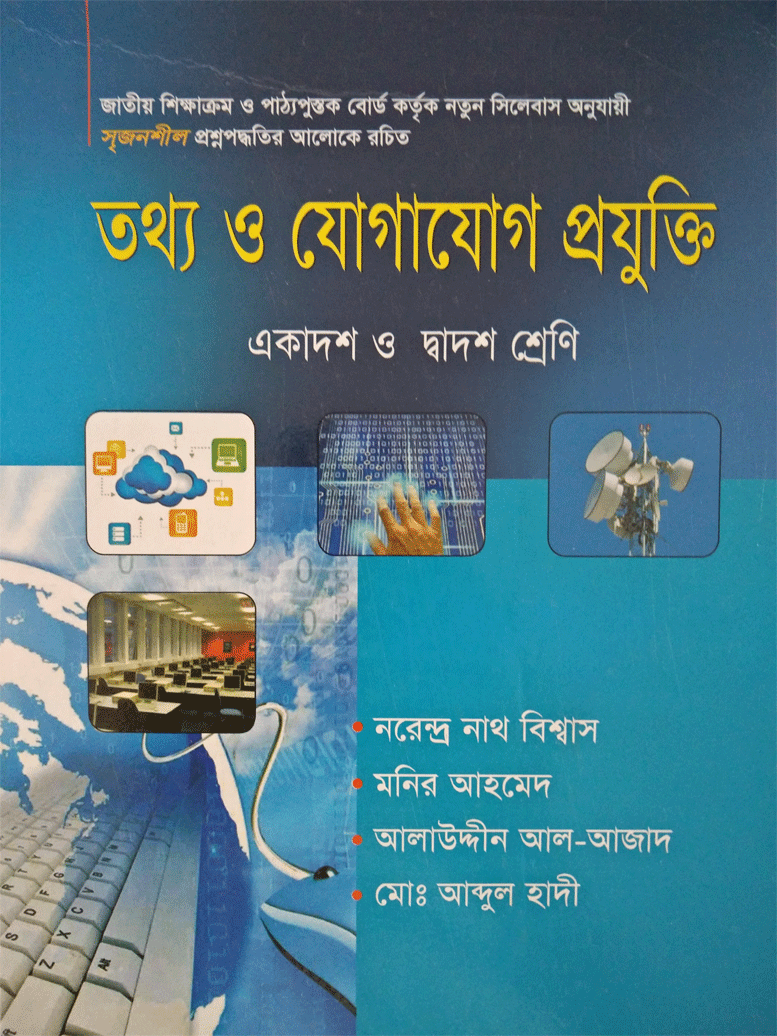 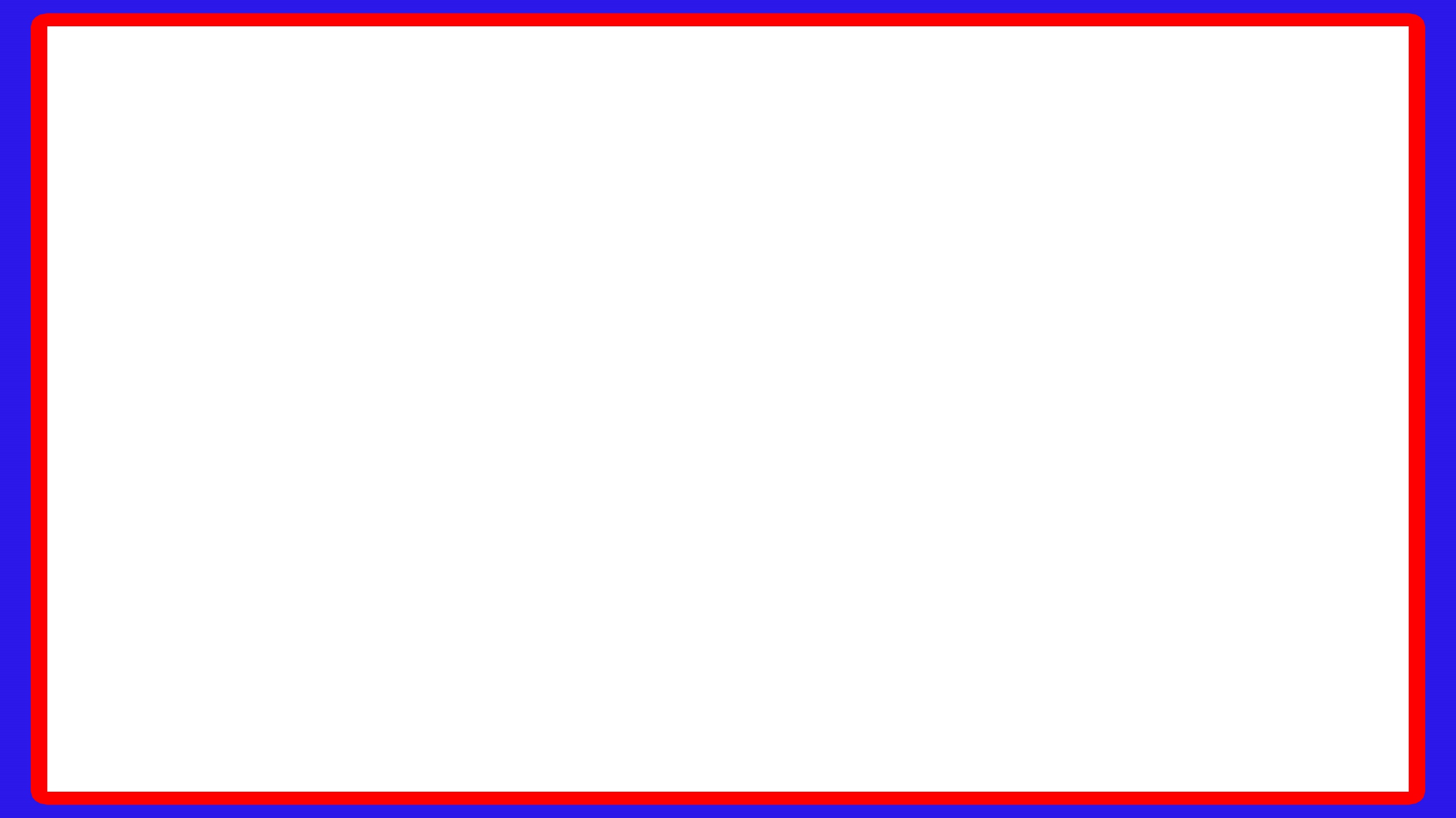 এসো ছবি দেখি
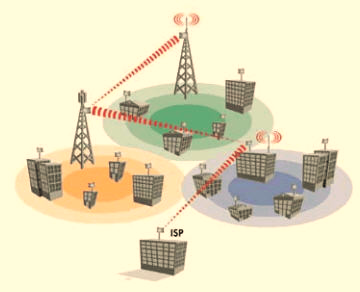 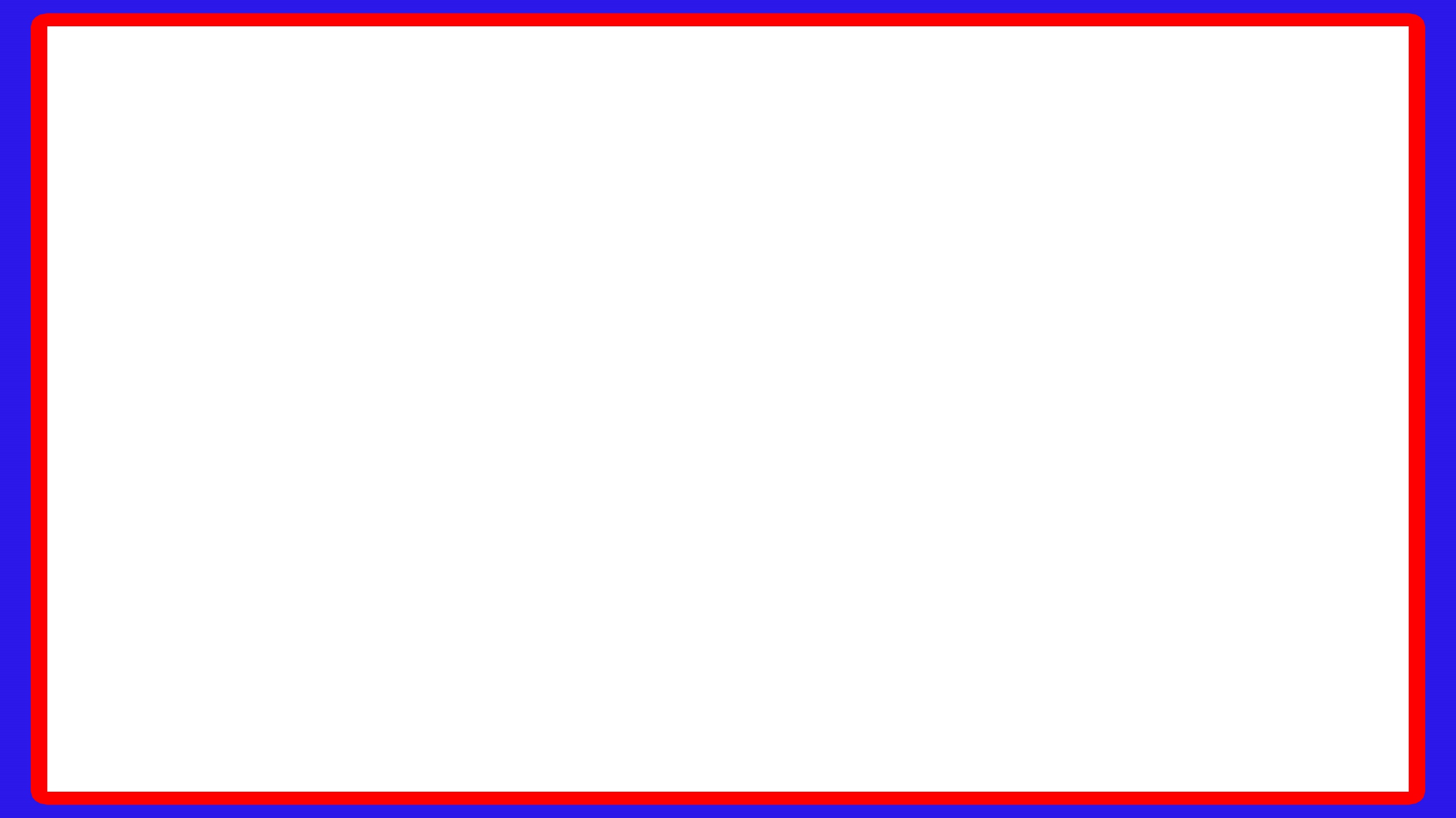 ওয়্যারলেস কমিউনিকেশন
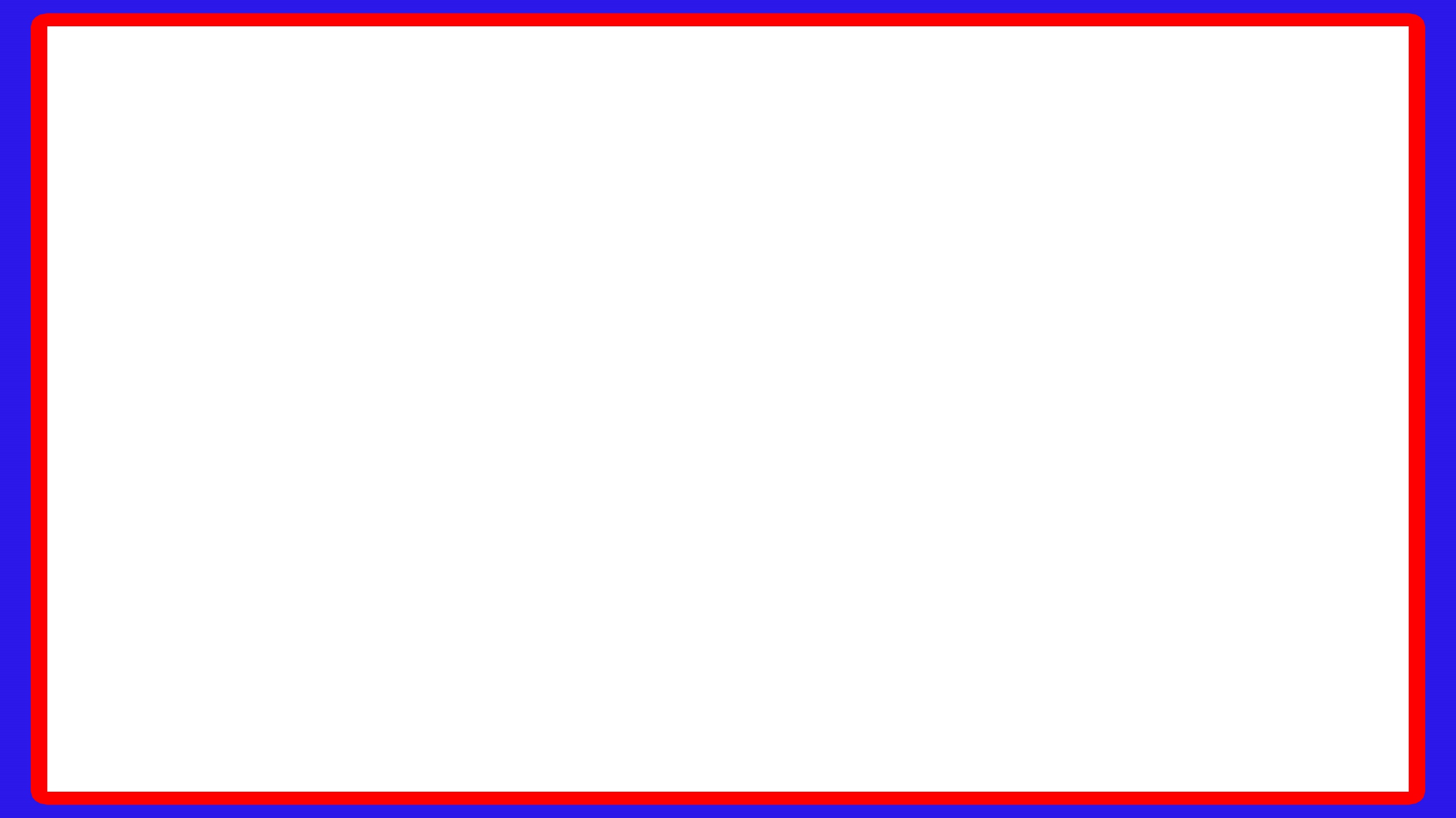 শিখনফল
এই পাঠ শেষে শিক্ষার্থীরা….  
১। ওয়্যারলেস কমিউনিকেশন  কী  তা বলতে পারবে; 
২। ওয়্যারলেস কমিউনিকেশন কত প্রকার বলতে পারবে;
৩। ওয়্যারলেস কমিউনিকেশন এর যন্ত্রপাতির নাম বলতে পারবে;  
৪। ওয়্যারলেস কমিউনিকেশন এর ব্যবহার বর্ণনা করতে পারবে;
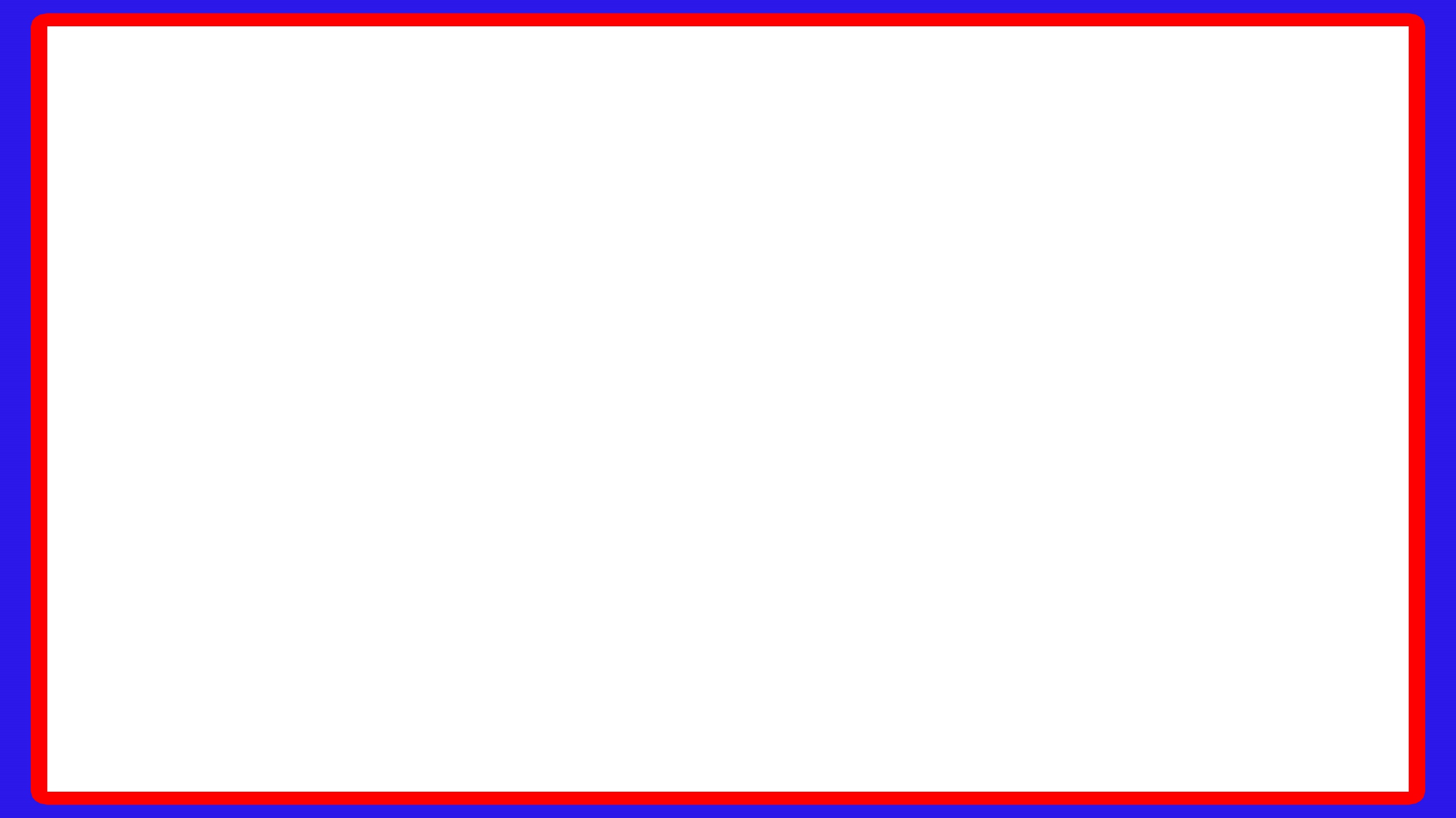 ওয়্যারলেস কমিউনিকেশন
Wireless Communication  nj GK ai‡Yi †hvMv‡hvM e¨e¯’v †hLv‡b †Kvb K¨vej ev Zvi jv‡M bv|
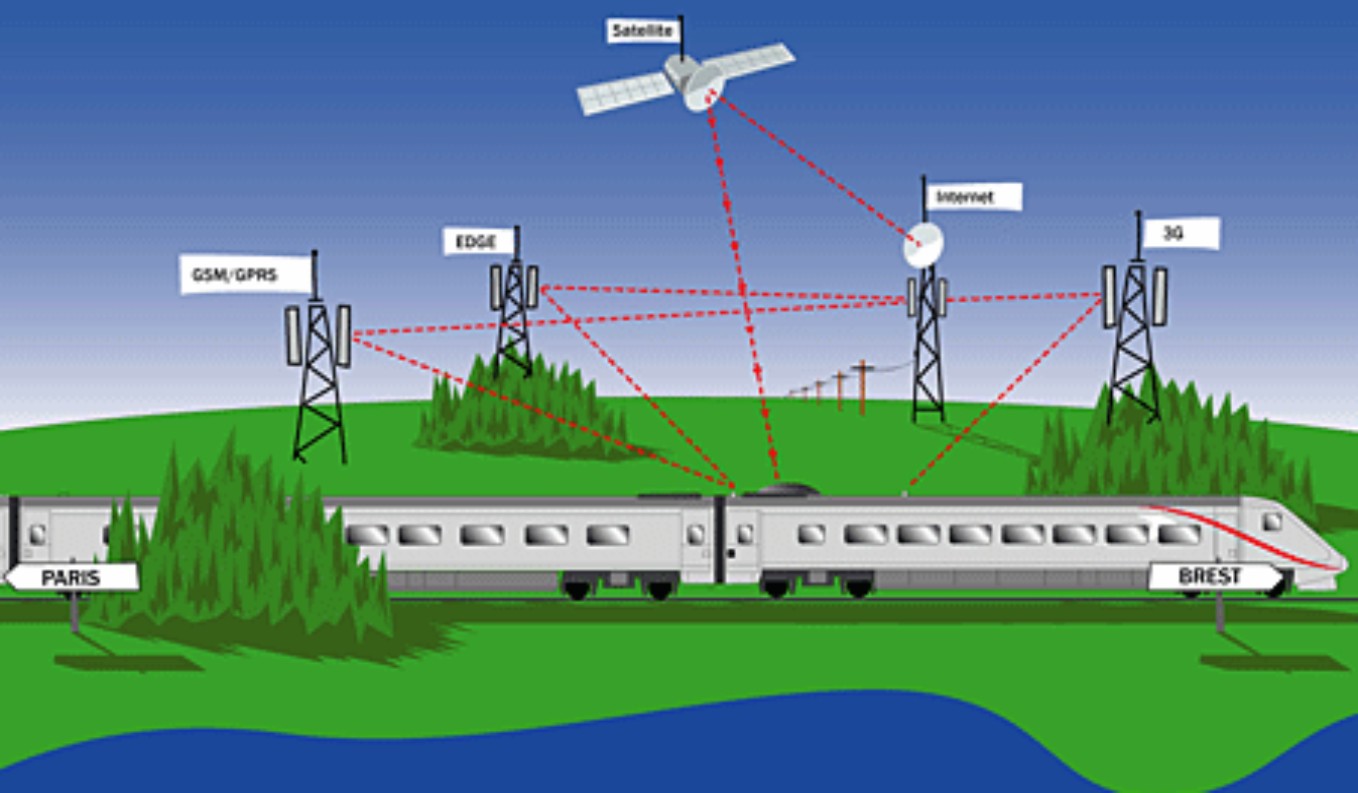 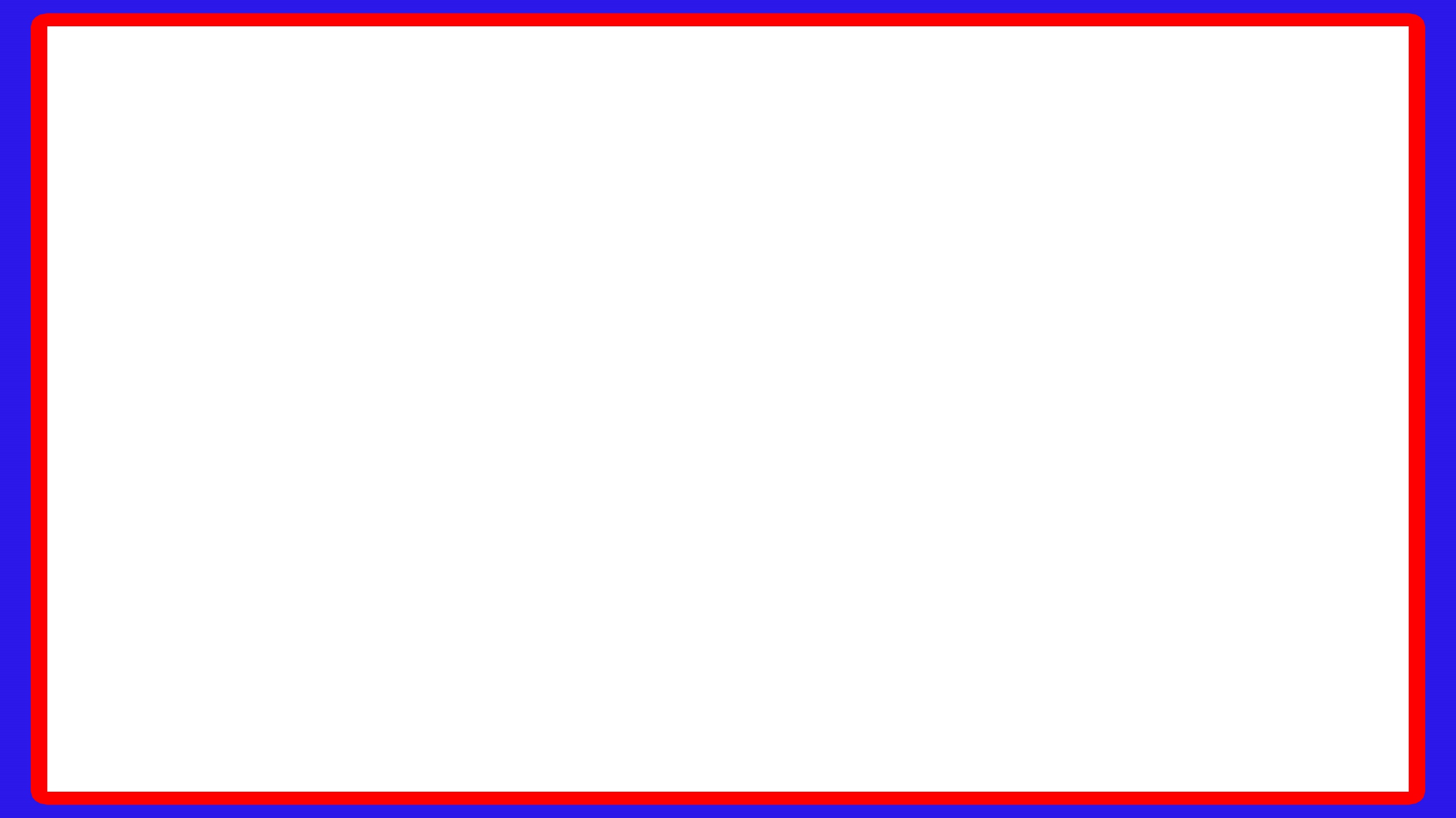 ওয়্যারলেস কমিউনিকেশন ব্যবস্থা
mvaviYZ †iwWI I‡qf A_ev gvB‡µvI‡qf w`‡q G ai‡Yi †hvMv‡hvM e¨e¯’v ˆZwi Kiv nq|
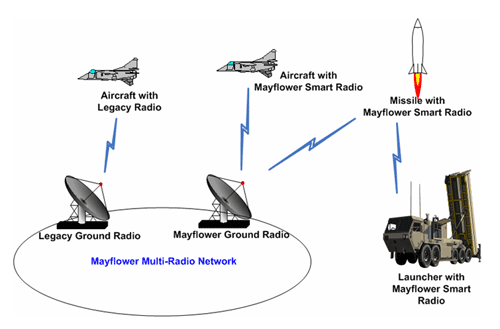 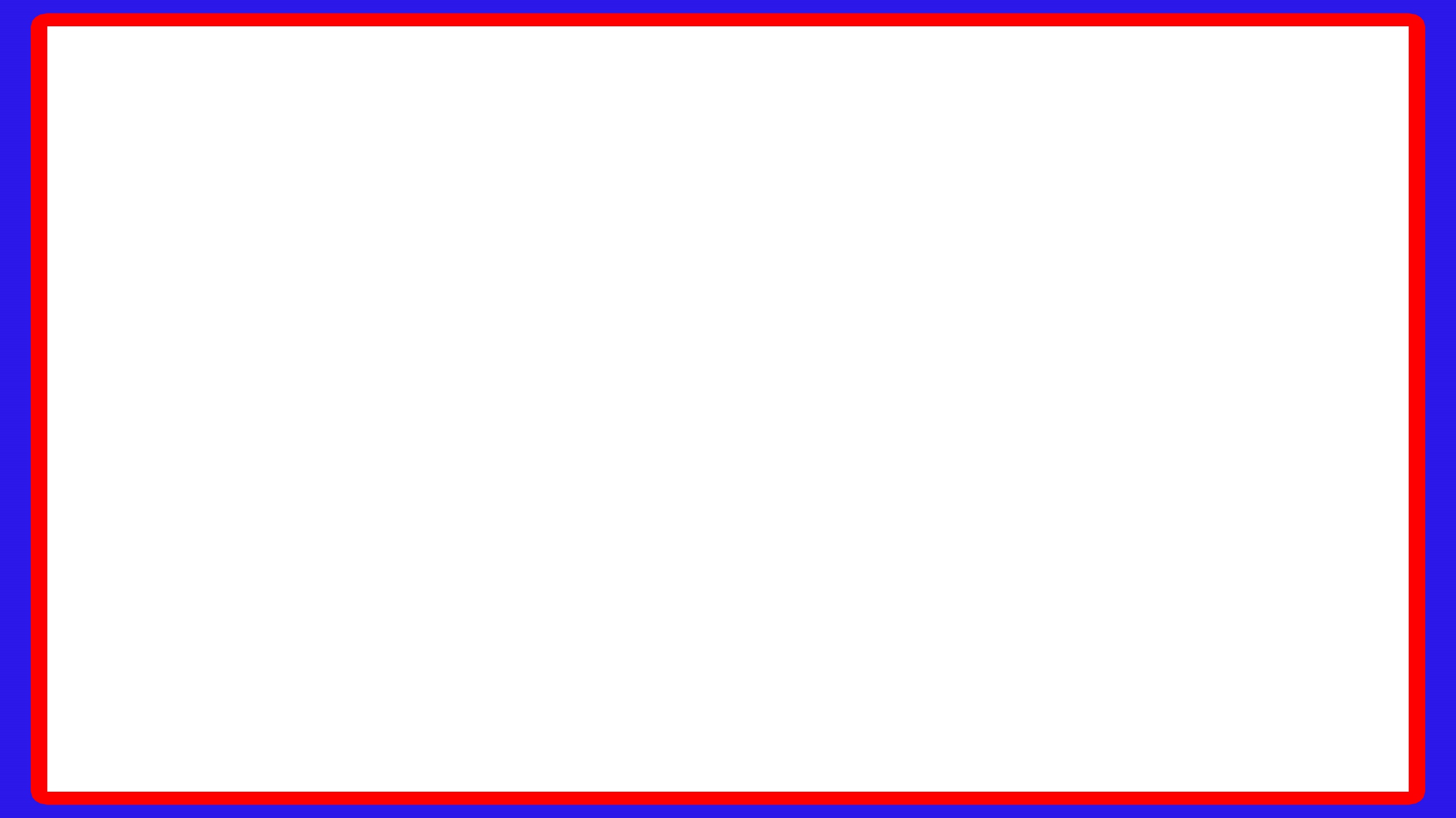 ওয়্যারলেস নেটওয়ার্ক
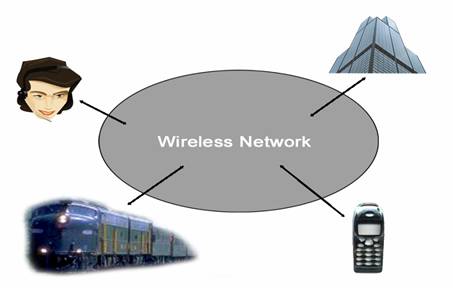 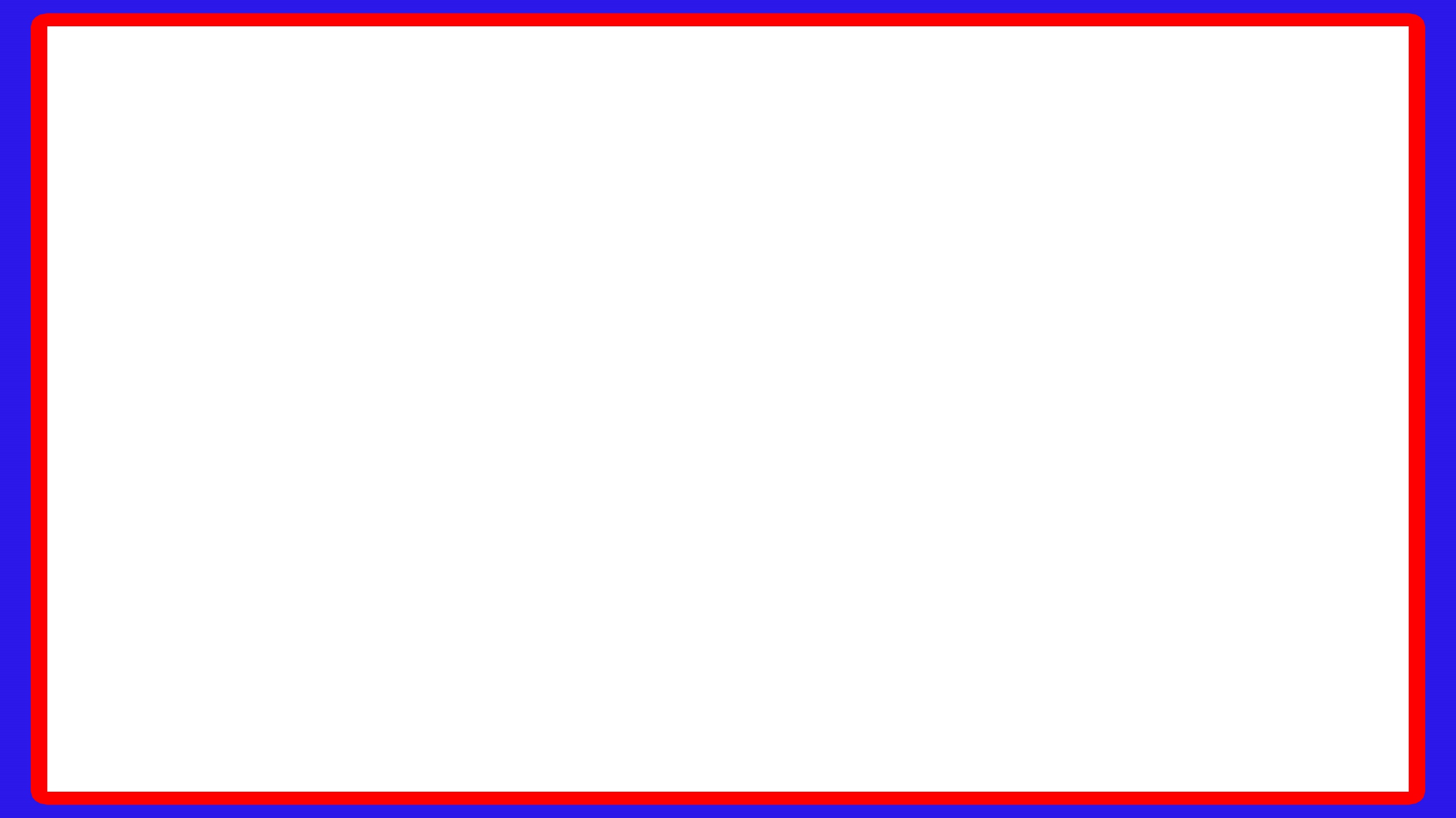 একক কাজ (সময়ঃ২মিনিট)
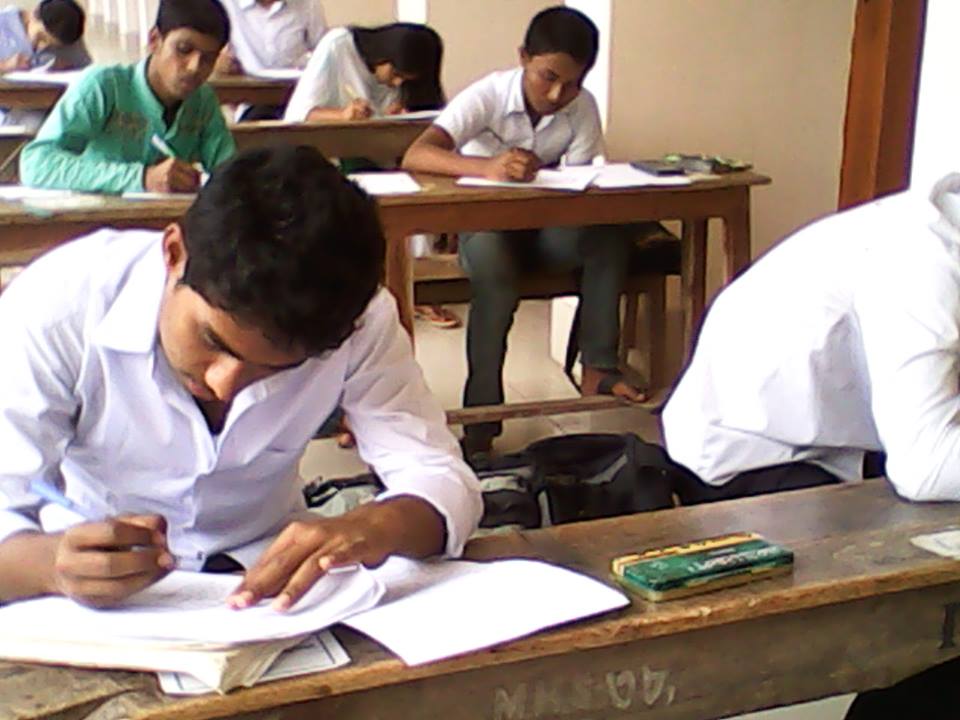 প্রশ্নঃ ওয়্যারলেস কমিউনিকেশন কী?
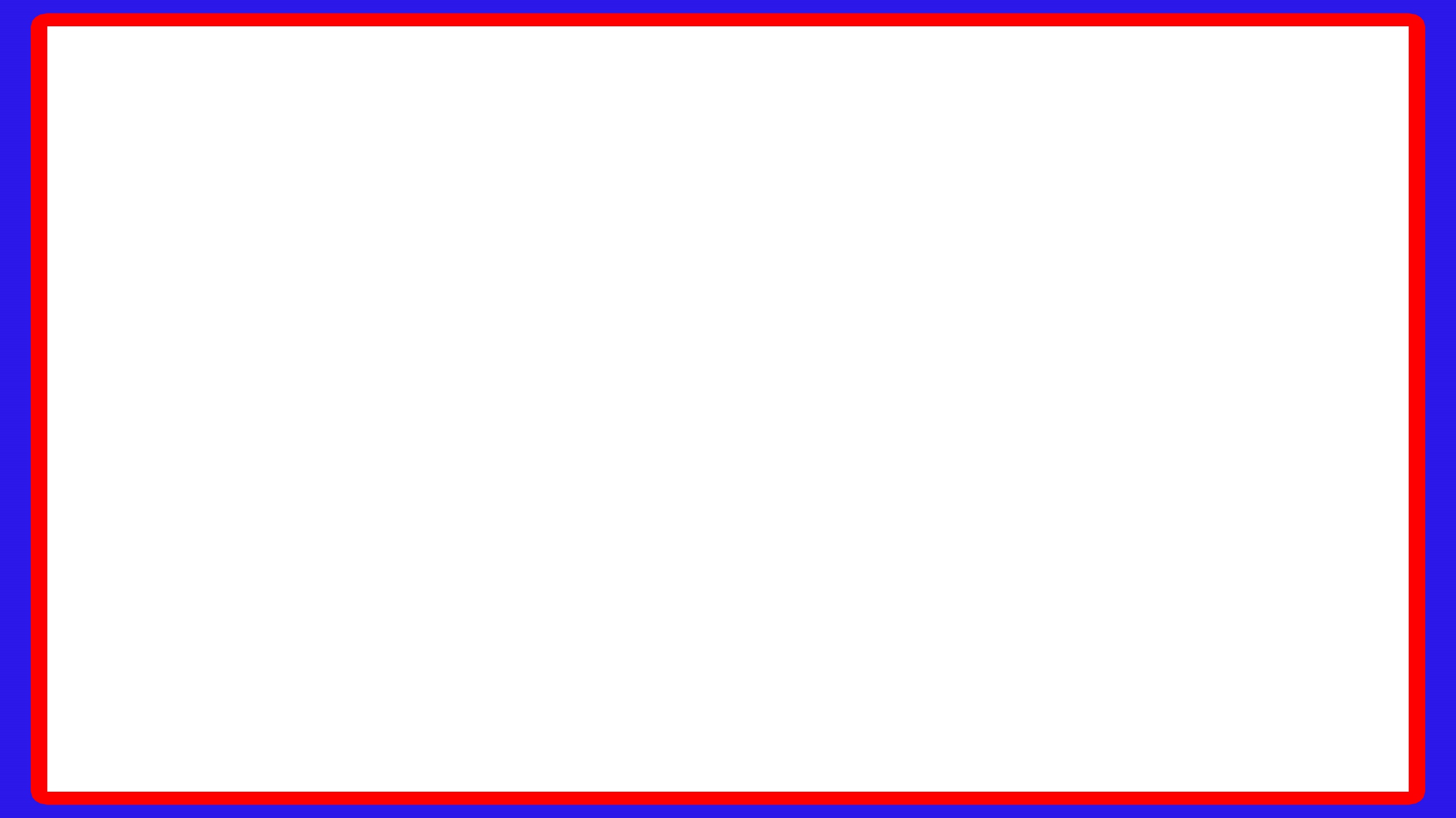 ওয়্যারলেস কমিউনিকেশন প্রকারভেদ
`yi‡Z¡i  Dci wfwË K‡i Iqvi‡jm KwgDwb‡Kkb 4 ai‡Yi| h_v-  
Wireless PAN 
Wireless LAN 
Wireless MAN 
Wireless WAN
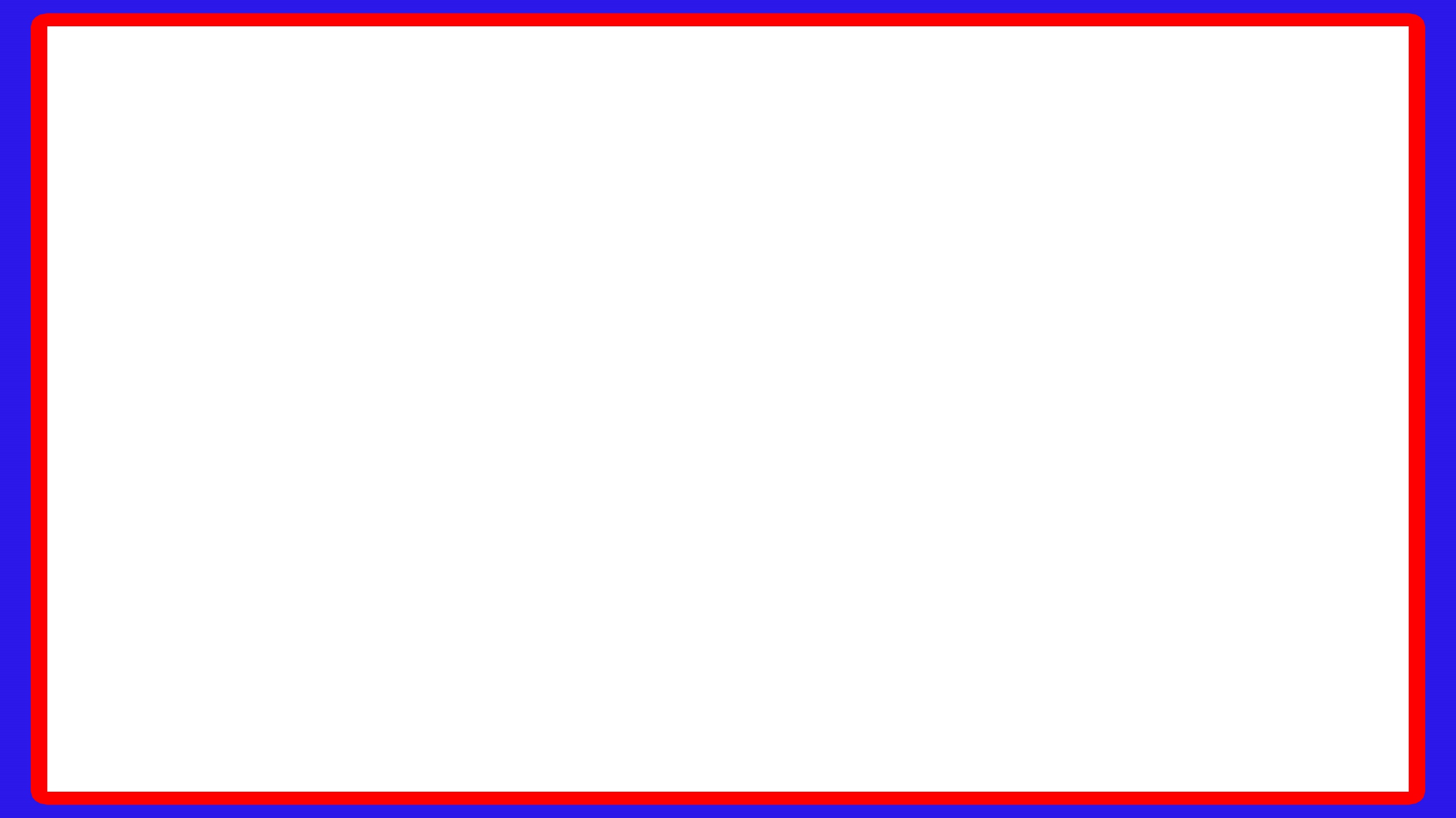 ওয়্যারলেস কমিউনিকেশন প্রকারভেদ
Avi KwgDwb‡Kkb c×wZi Dci wfwË K‡i Iqvi‡jm KwgDwb‡Kkb 2 ai‡Yi| h_v -   
Satellite Communication        
Microwave Communication
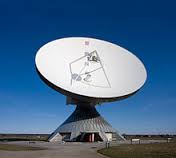 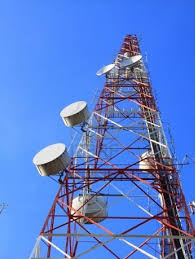 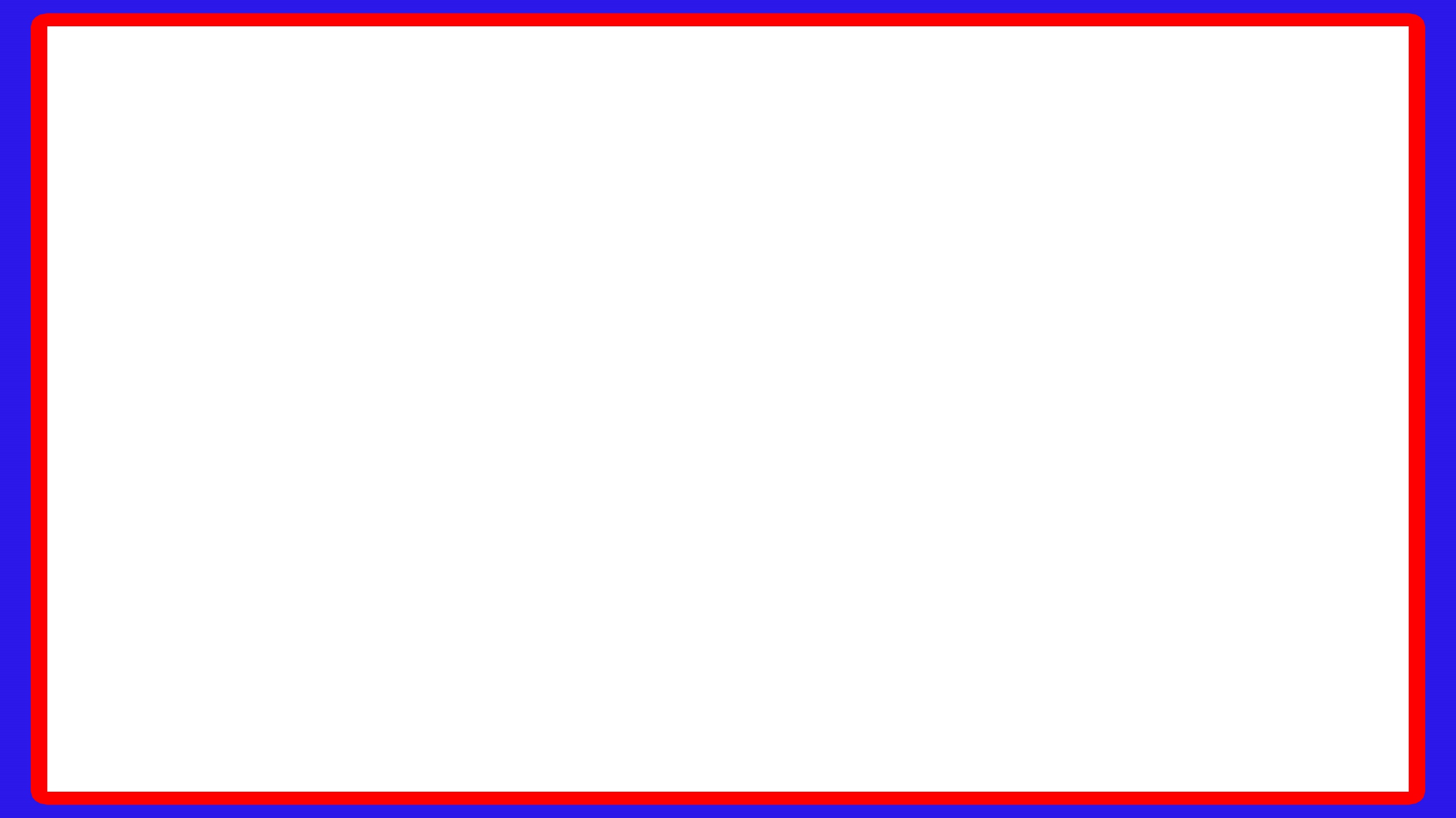 জোড়ায় কাজ (সময়ঃ৩মিনিট)
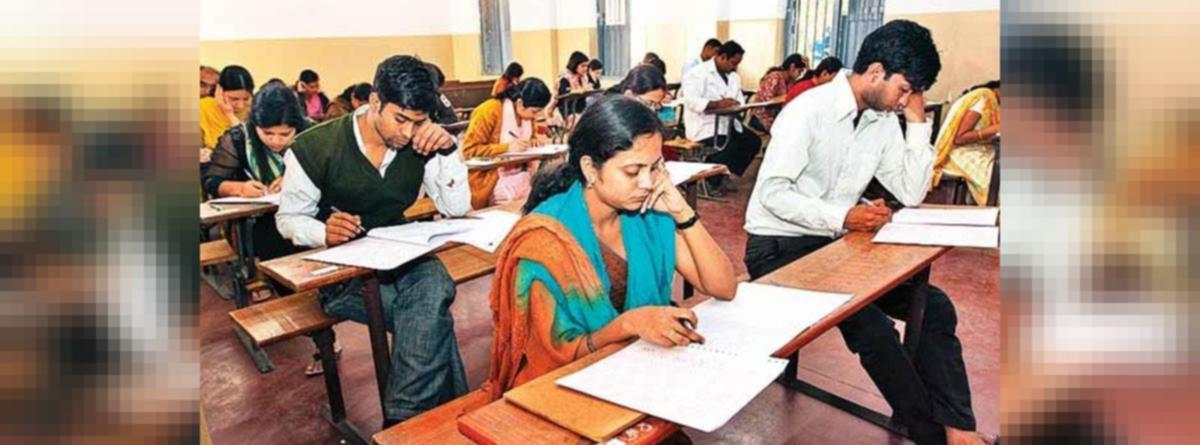 প্রশ্নঃ ওয়্যারলেস কমিউনিকেশন কত প্রকার ও কি কি ?
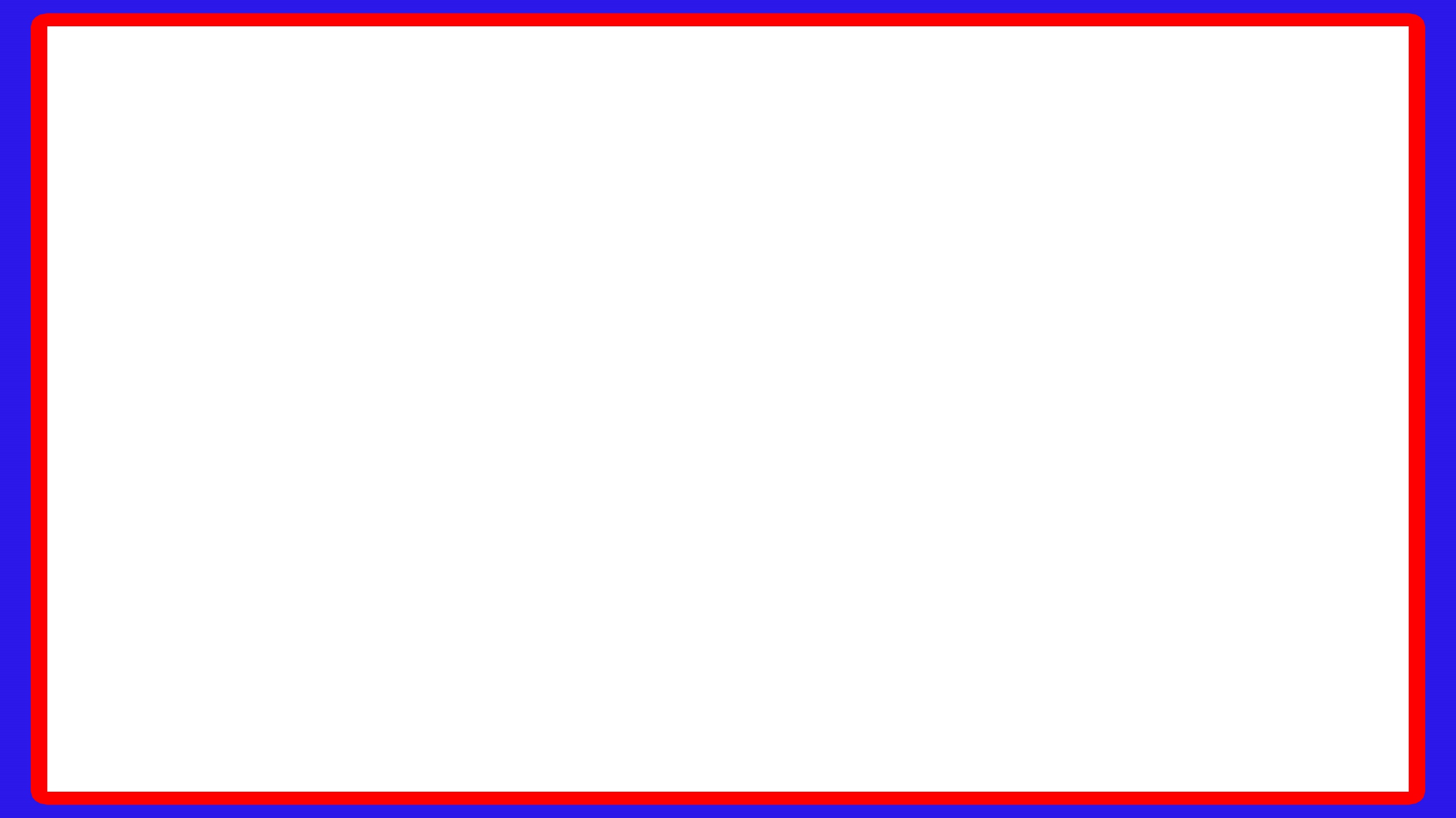 ওয়্যারলেস কমিউনিকেশন যন্ত্রপাতি
Iqvi‡jm KwgDwb‡Kkb †gvevBj, Kw¤úDUvi I wewfbœ wWfvBm, †hgb - ¯§vU© †dvb, wcwWG, U¨ve, †bvUeyK, j¨vcUc BZ¨vw`‡Z ms‡hvM cÖ`vb K‡i|
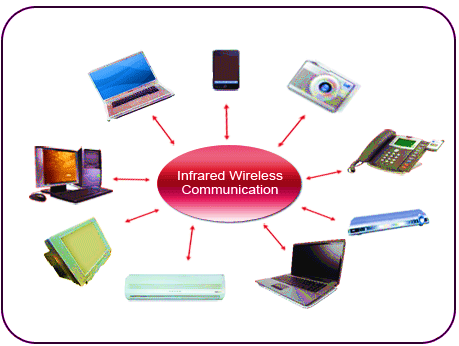 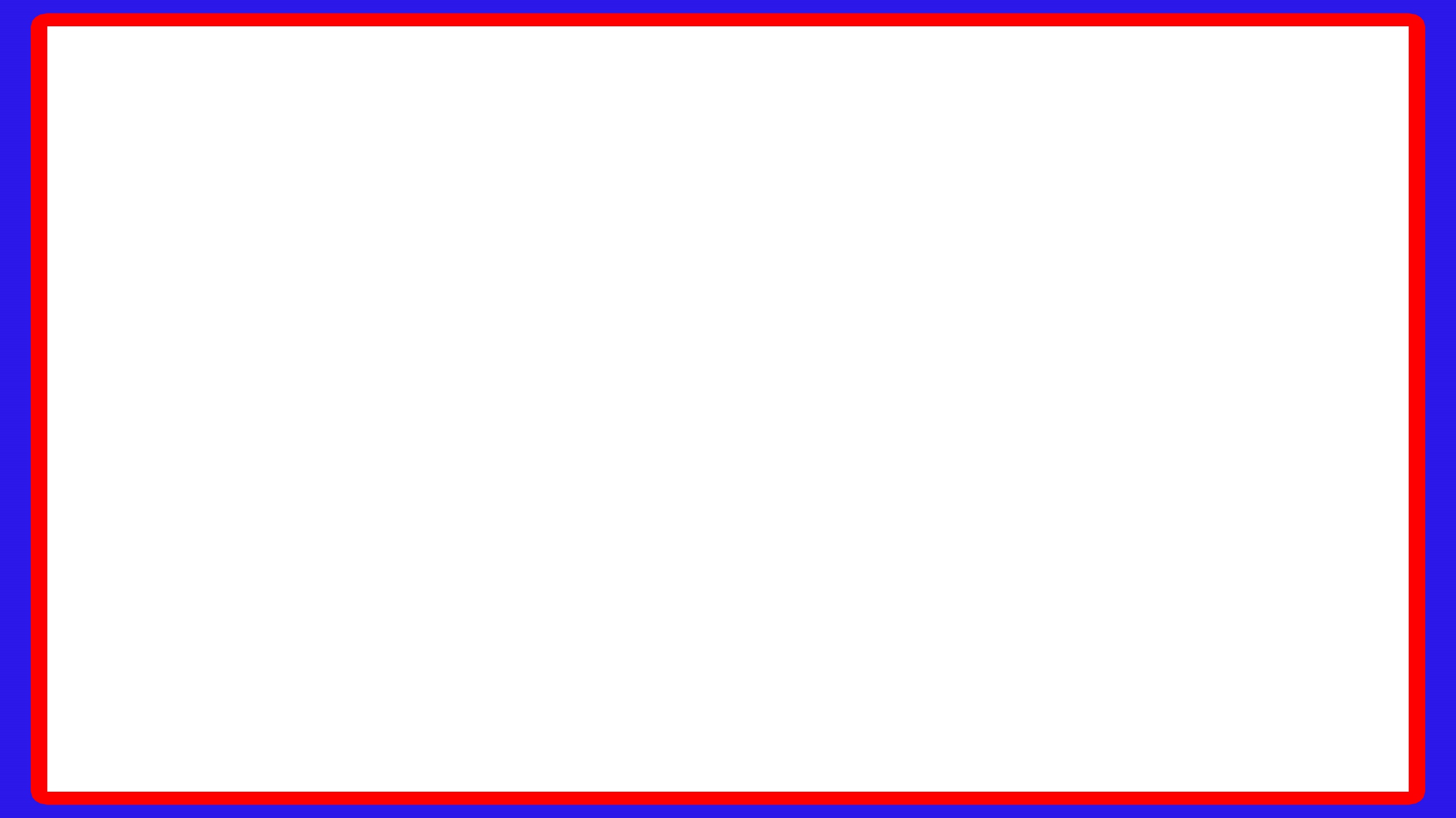 হটস্পট
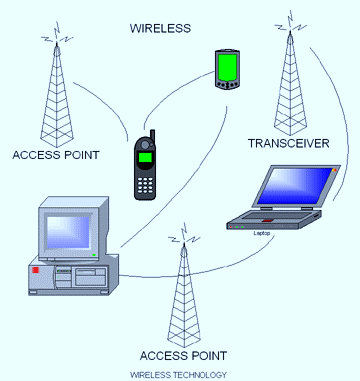 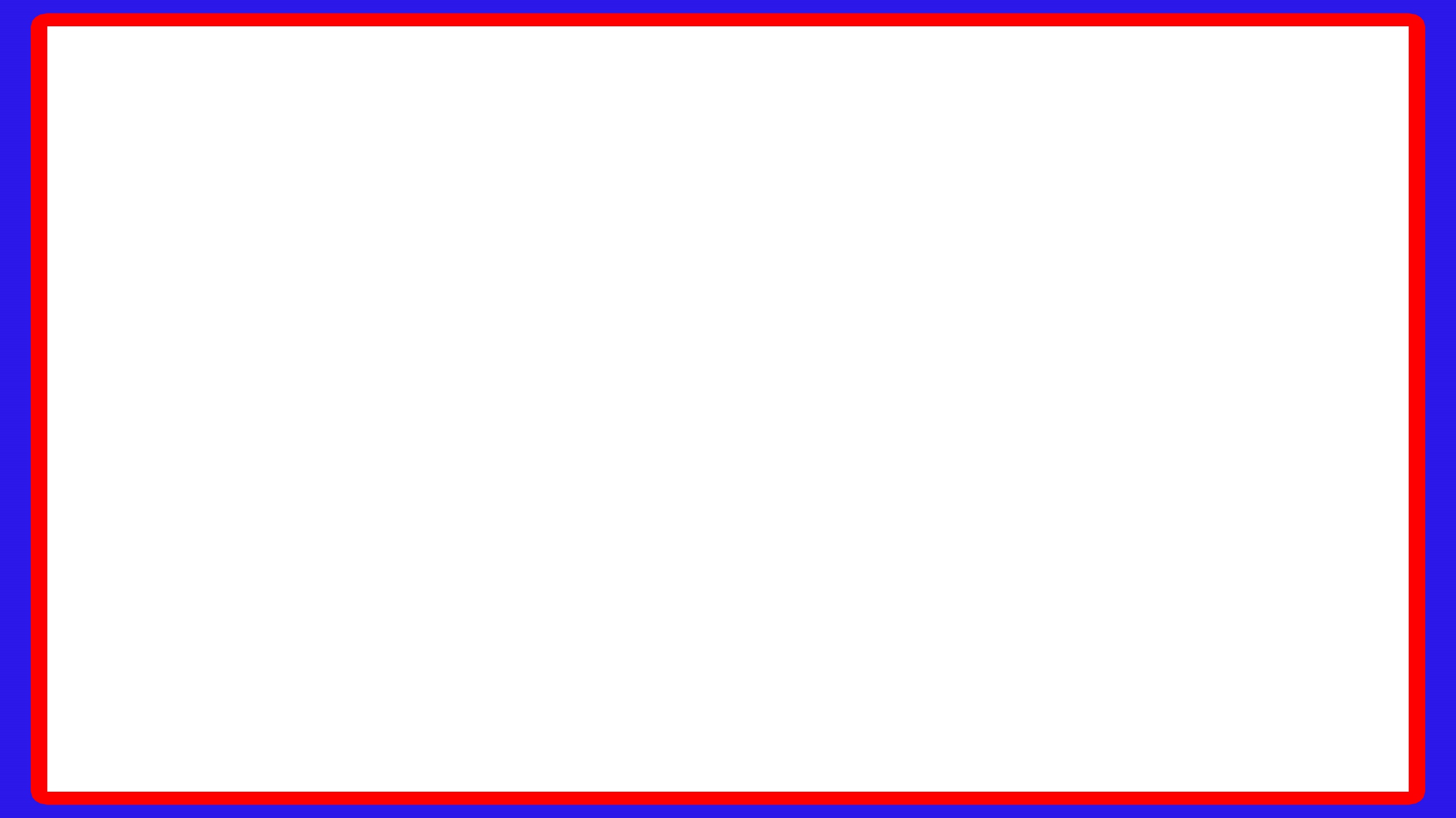 হটস্পট
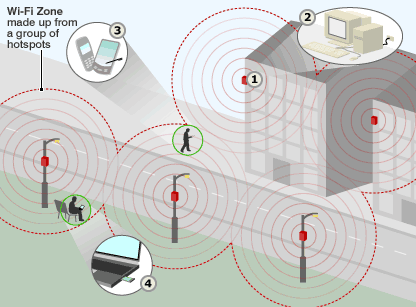 ci¯úi mshy³ B›Uvi‡b‡U Gme cª‡ek we›`y ev G‡·m c‡q›U¸‡jv‡K "nU¯úU" e‡j|
GKwU nU¯úU K‡qKwU K¶ wb‡q n‡Z cv‡i ev K‡qK gvBj we¯Í…Z n‡Z cv‡i|
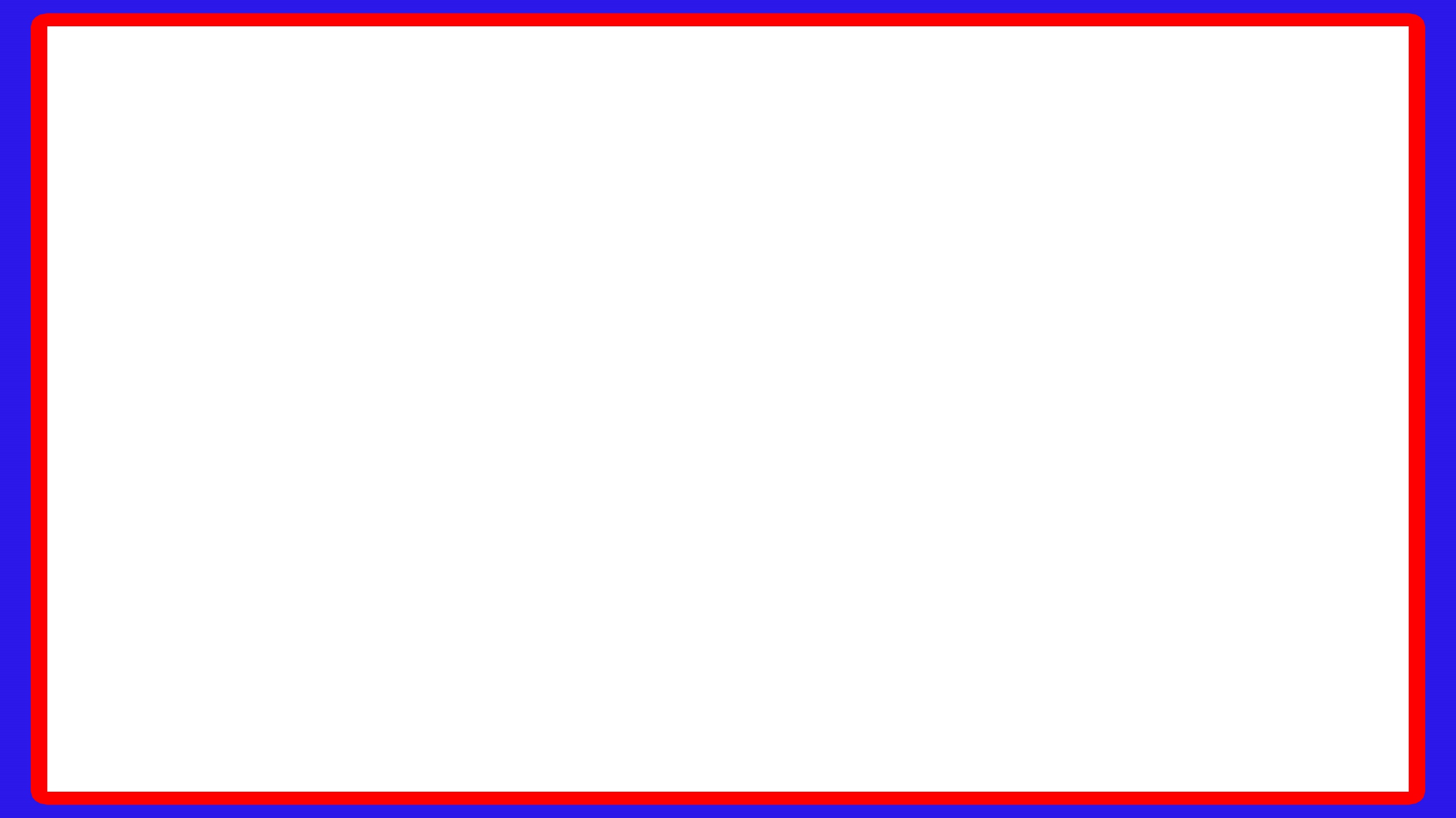 হটস্পট
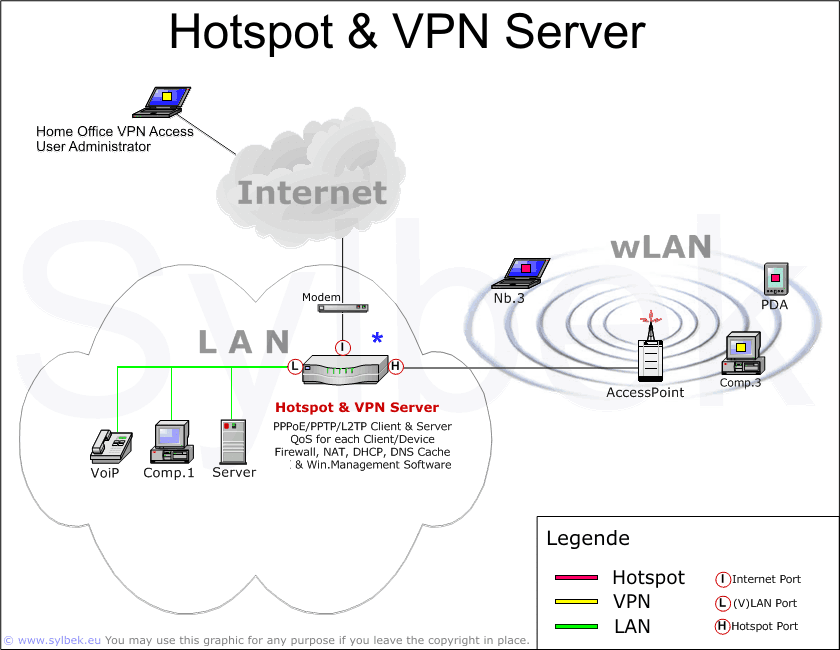 evmv I Awd‡mi mv‡_ mv‡_ Iqvi‡jm KwgDwb‡Kkb wewfbœ nU¯ú‡U mvaviY RbMb‡K B›Uvi‡b‡U c«‡ek Ki‡Z w`‡Z cv‡i|
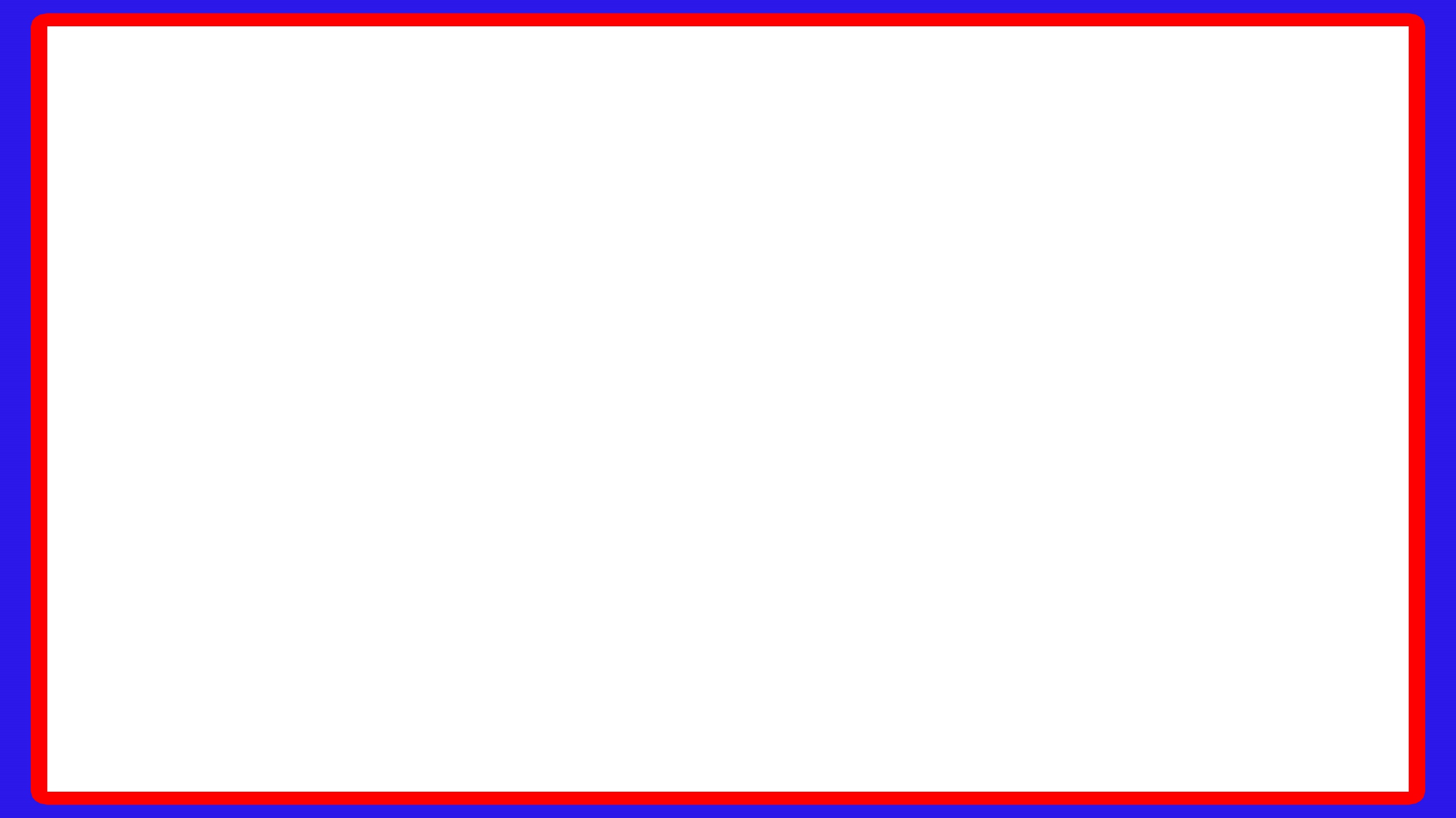 হটস্পট প্রকারভেদ
eZ©gv‡b RbwcÖq 3 wU nU¯úU cÖhyw³ nj -
eøUz_
IqvB-dvB
IqvB-g¨v·
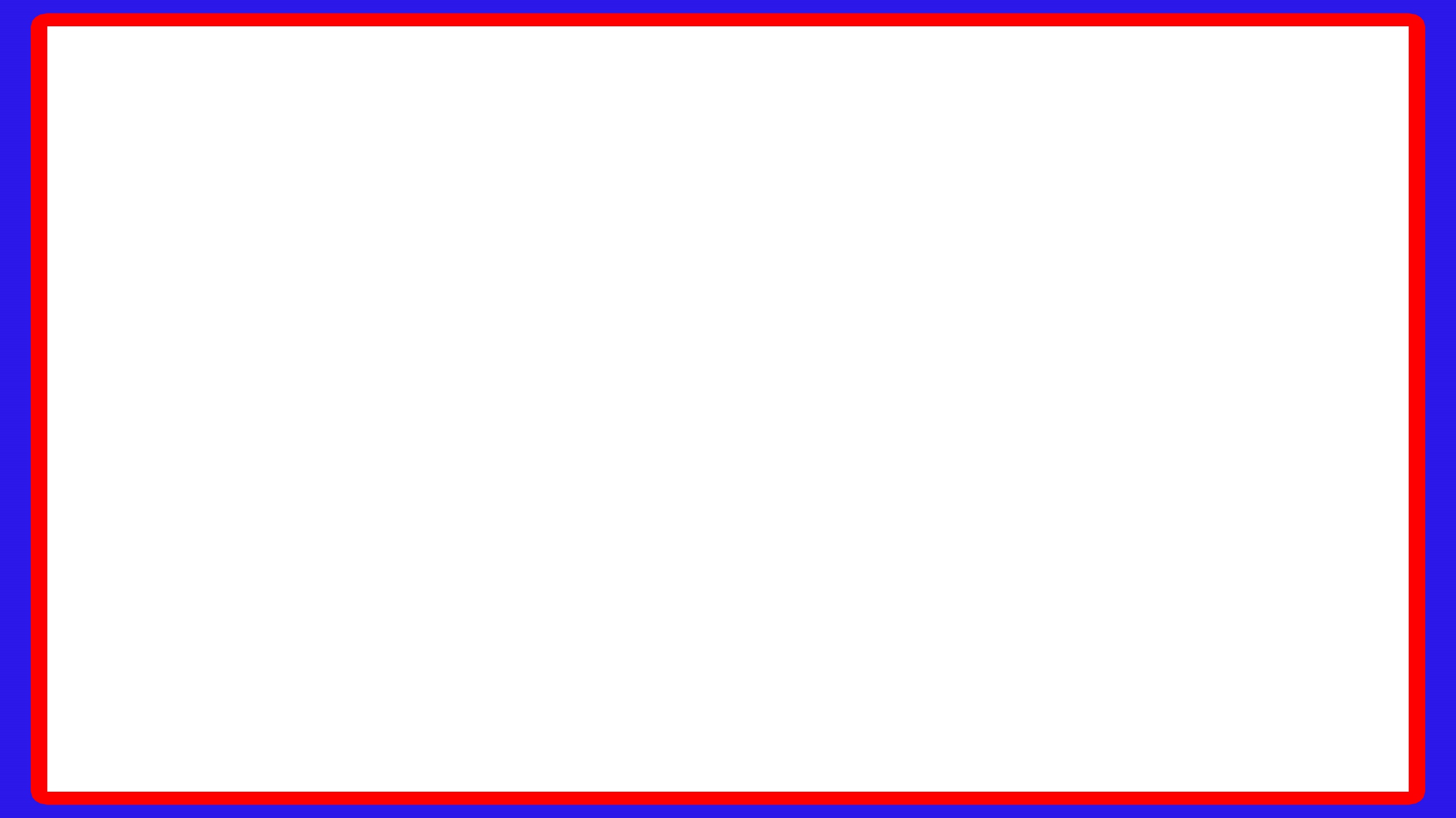 WiFi ও WiMAX এর মধ্যে পার্থক্য
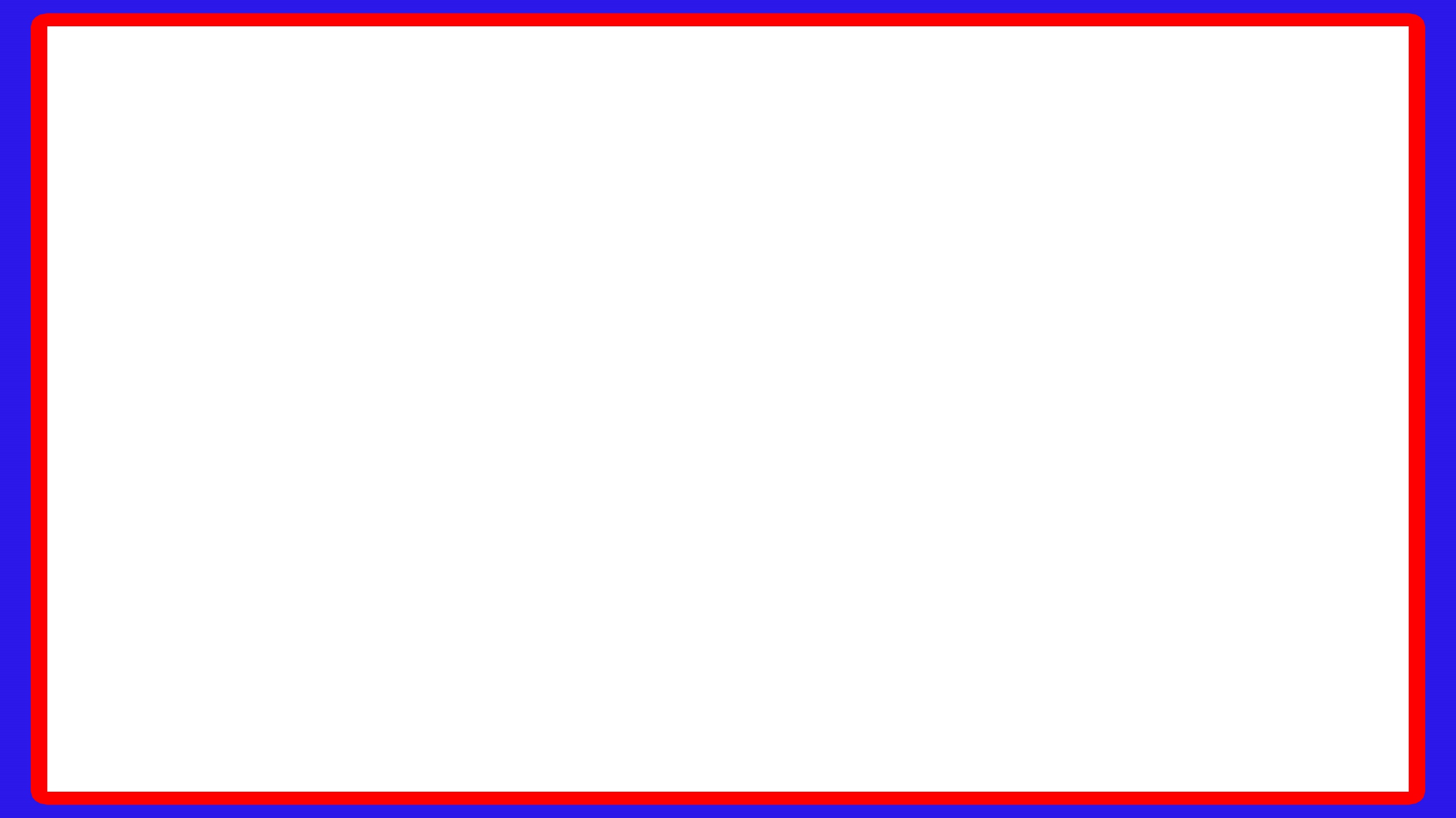 কম্পিউটারে ওয়্যারলেস কমিউনিকেশন
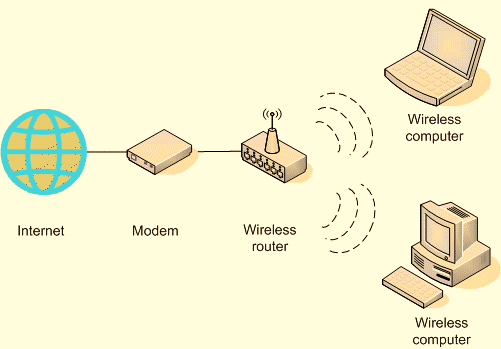 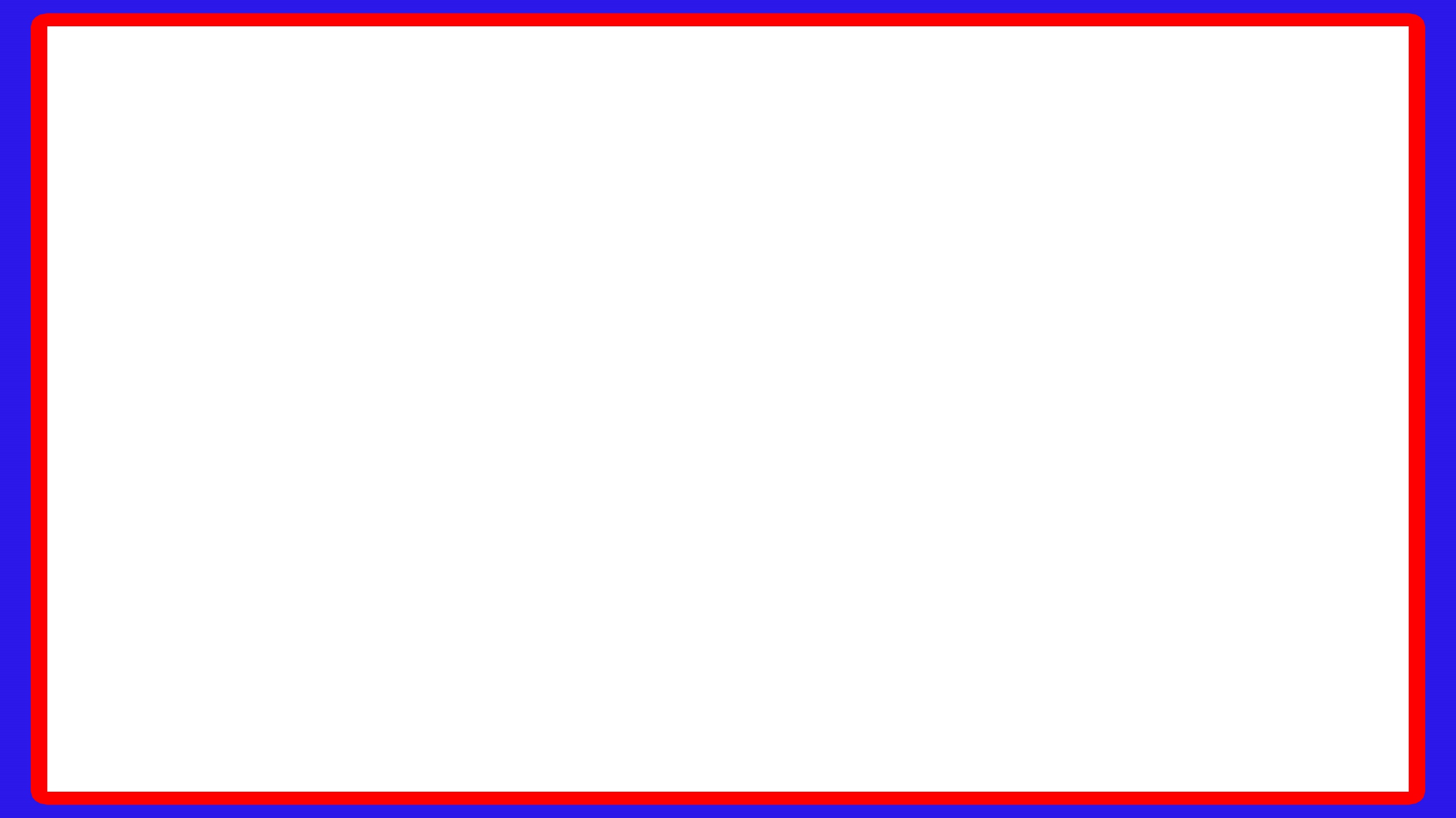 ওয়্যারলেস কমিউনিকেশন প্রয়োজনীয়তা
‡Kej ¯’vc‡b Sv‡gjv `yi Kiv I gvbyl hvbevn‡b PjvP‡ji mgq wewfbœ e¨w³i mv‡_ ZvrÿwbK †hvMv‡hvM i¶v Kivi Rb¨ Iqvi‡jm KwgDwb‡Kk‡bi D™¢e nq|
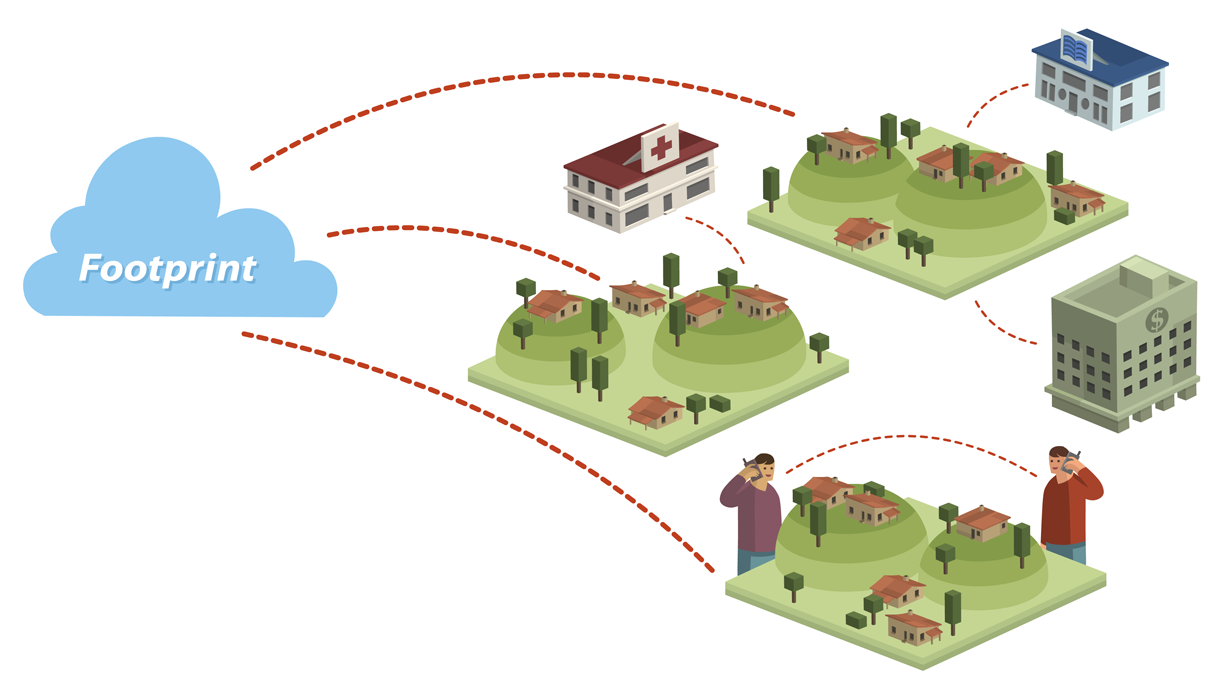 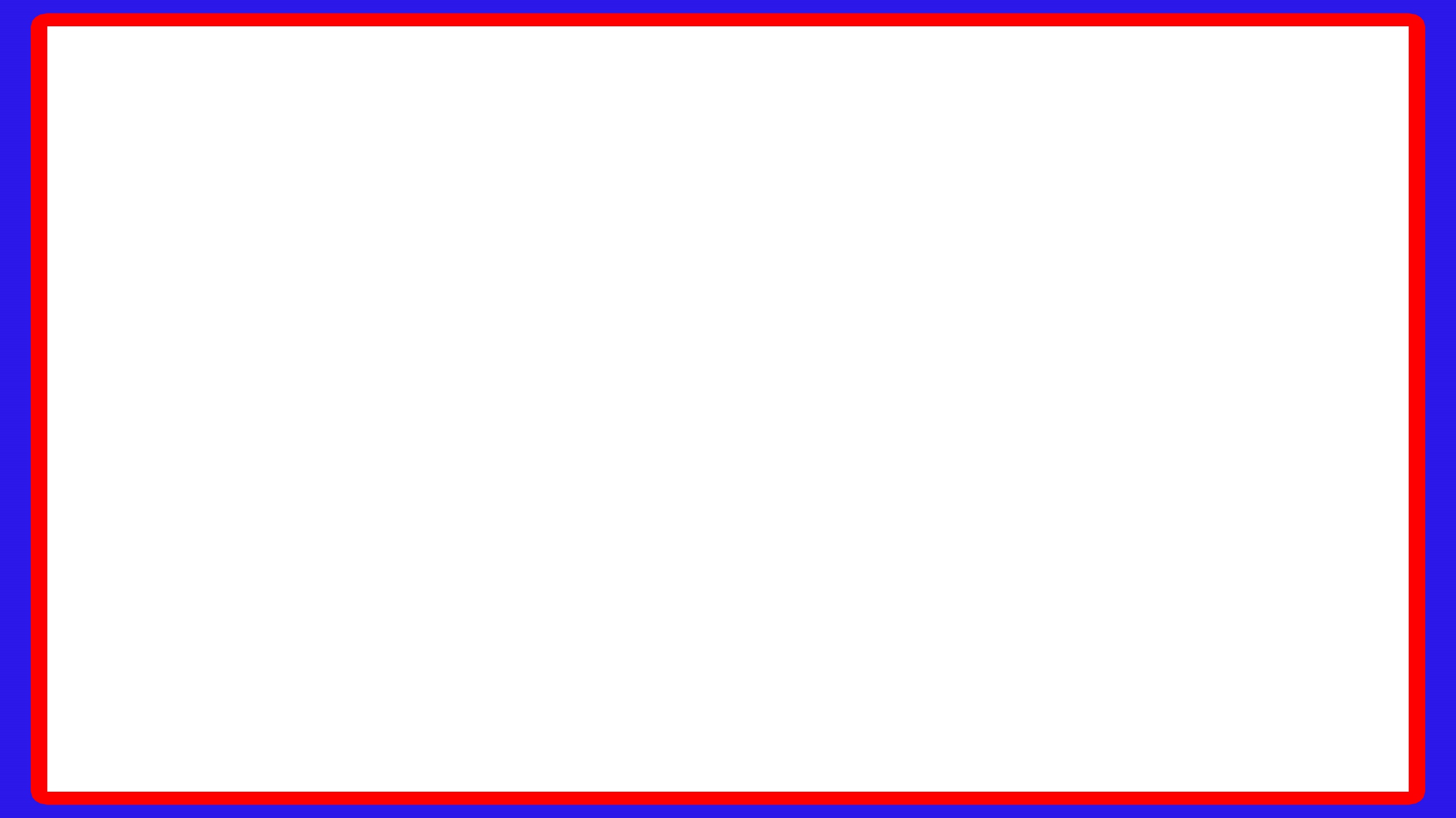 রোবটে ওয়্যারলেস কমিউনিকেশন
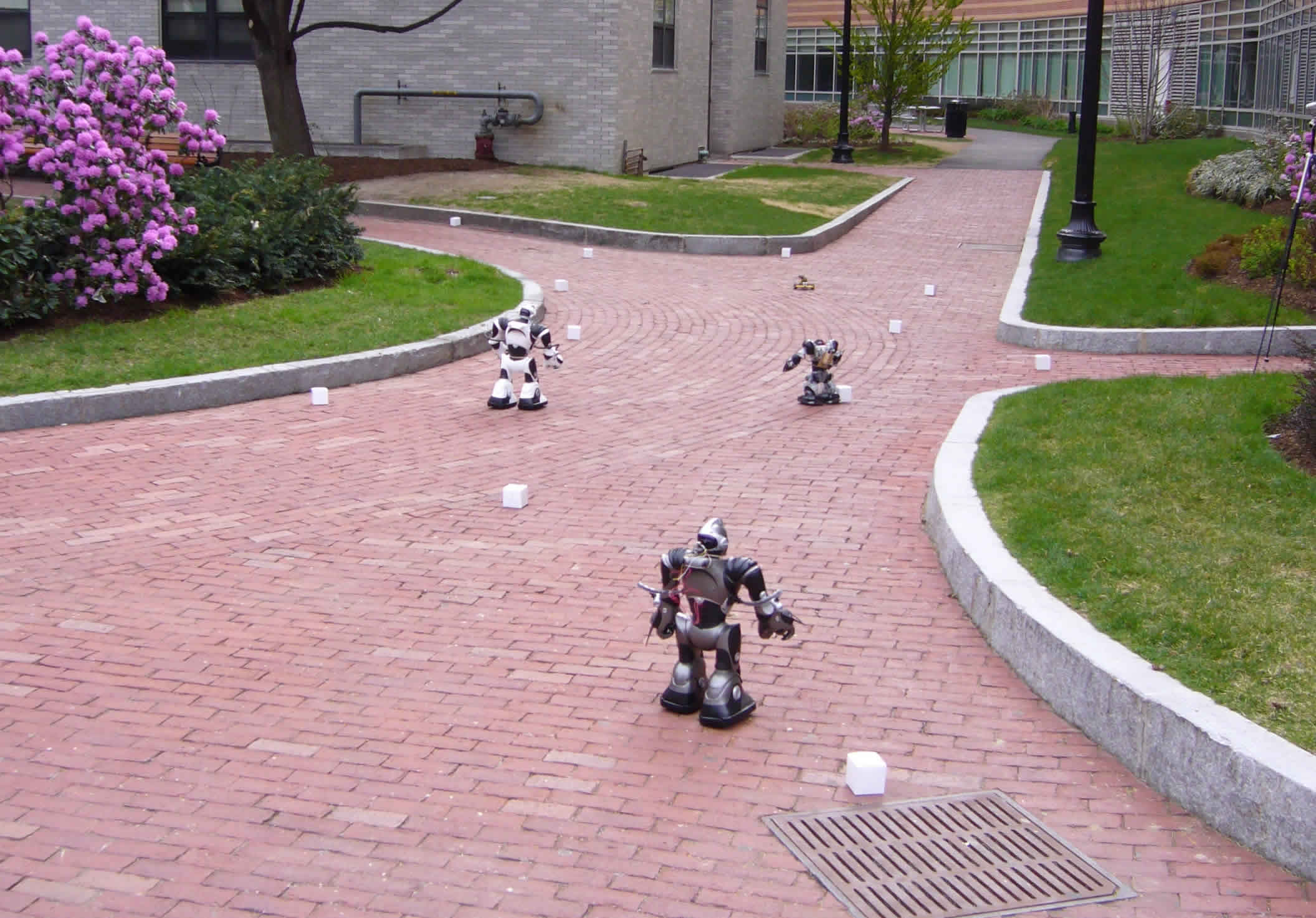 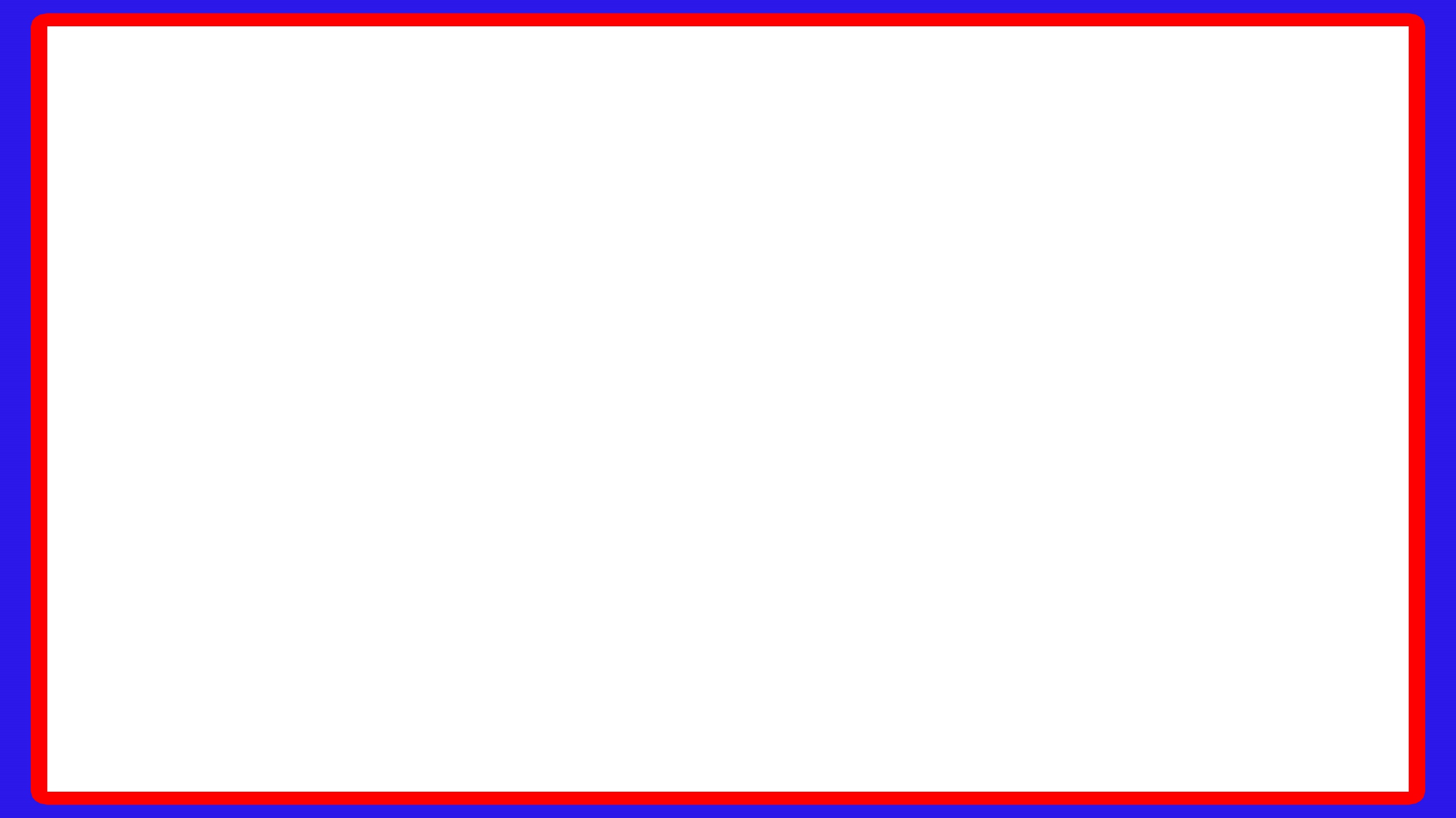 দলগত  কাজ (সময়ঃ ৫মিনিট)
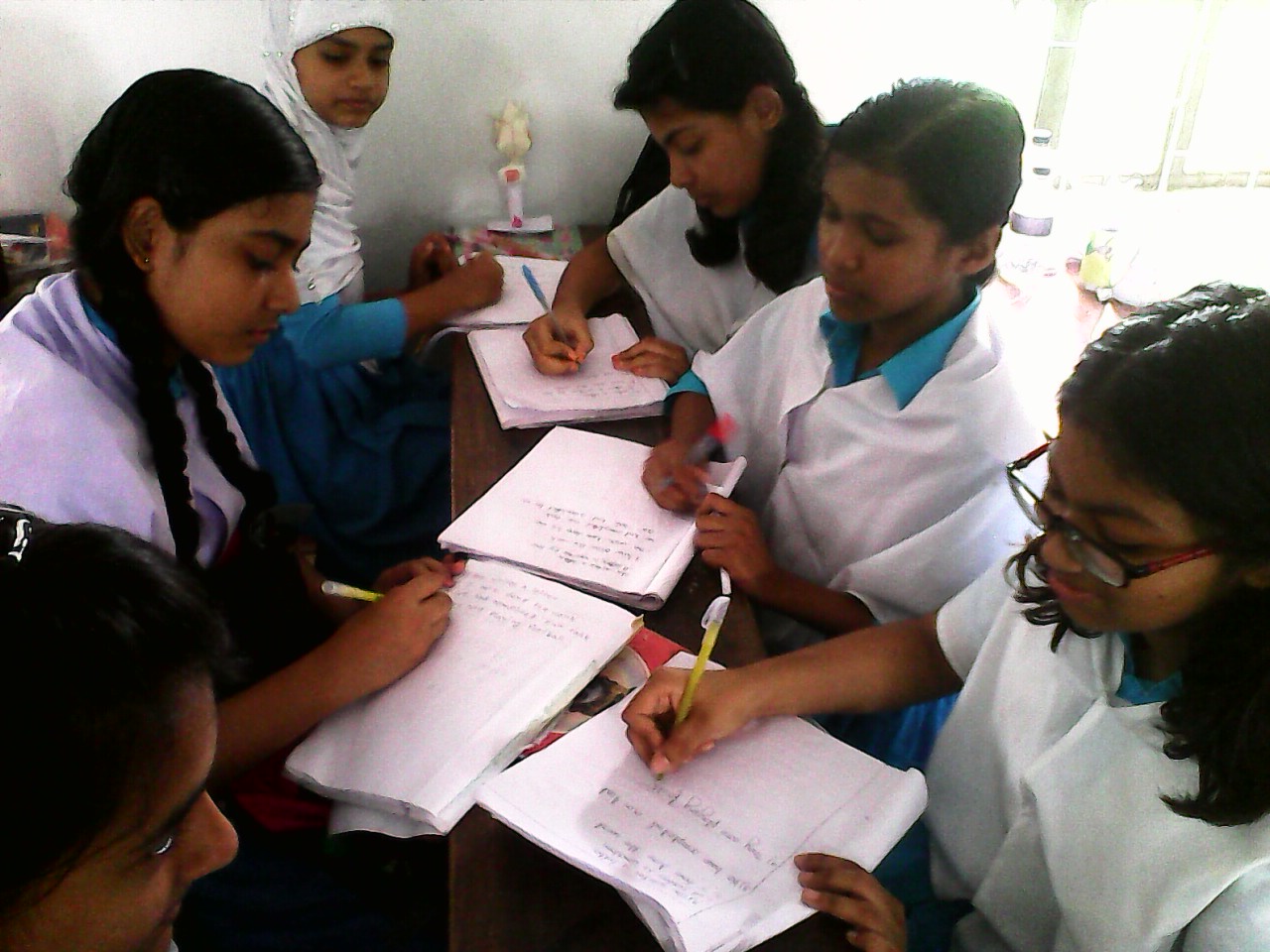 প্রশ্নঃ ওয়্যারলেস কমিউনিকেশন এর যন্ত্রপাতিসমূহের নাম লিখ।
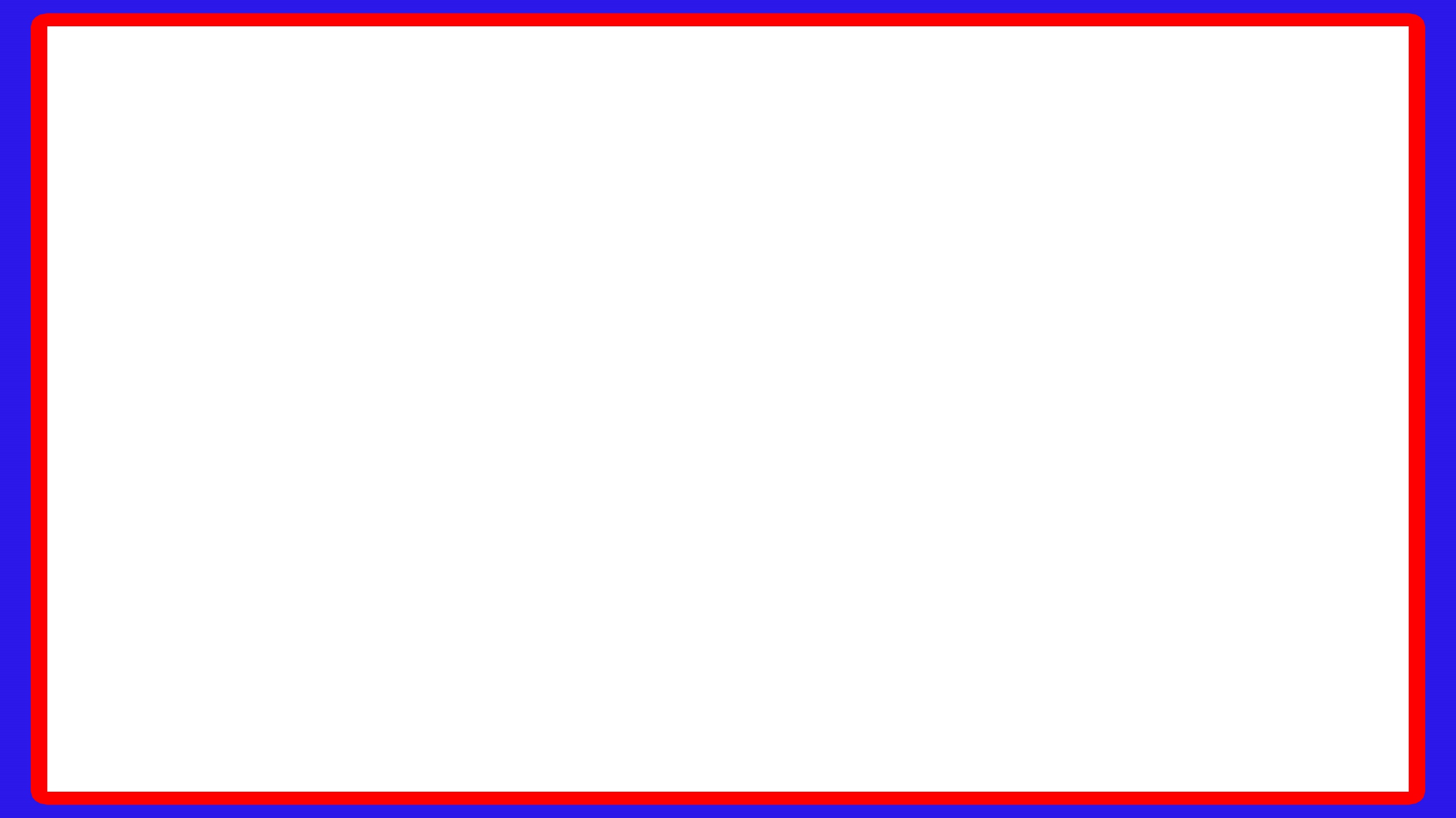 সার সংক্ষেপ
ওয়্যারলেস কমিউনিকেশন
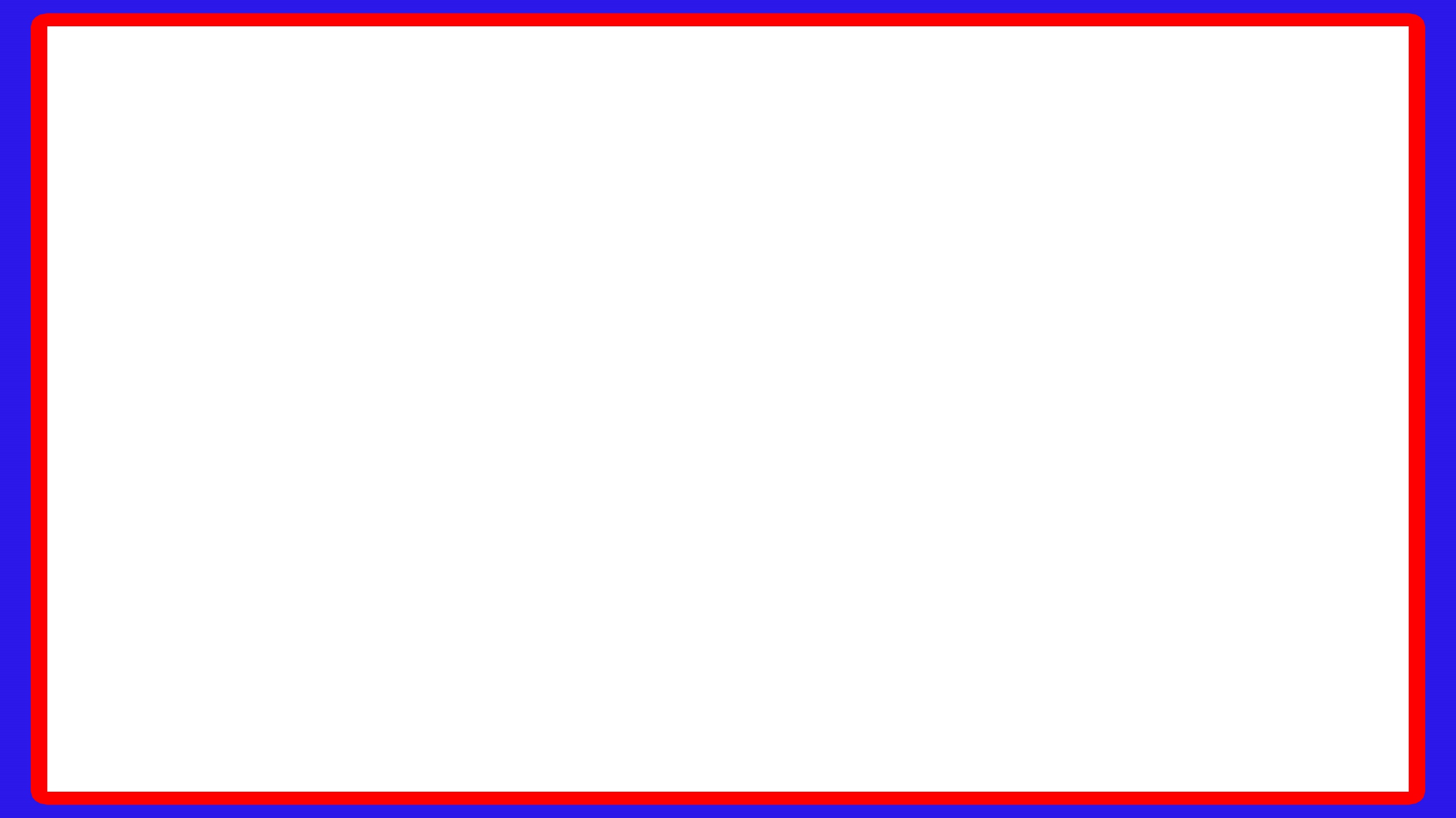 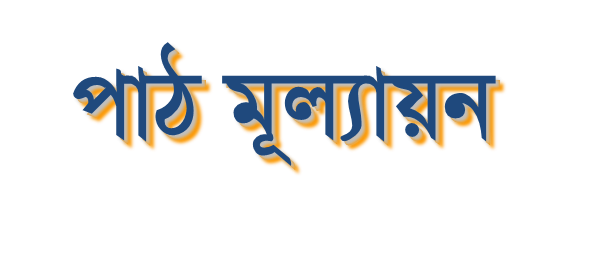 ১। দূরত্বের উপর ভিত্তি করে ওয়্যারলেস কমিউনিকেশন কত প্রকার? 
  ক)  ৫                                                     খ) ৪        
  গ)  ৩                                                      ঘ) ২     
২। কমিউনিকেশন পদ্ধতির উপর ভিত্তি করে ওয়্যারলেস কমিউনিকেশন কত প্রকার?     
  ক) ২                                                     খ) ৩            
  গ) ৪                                                      ঘ) ৫


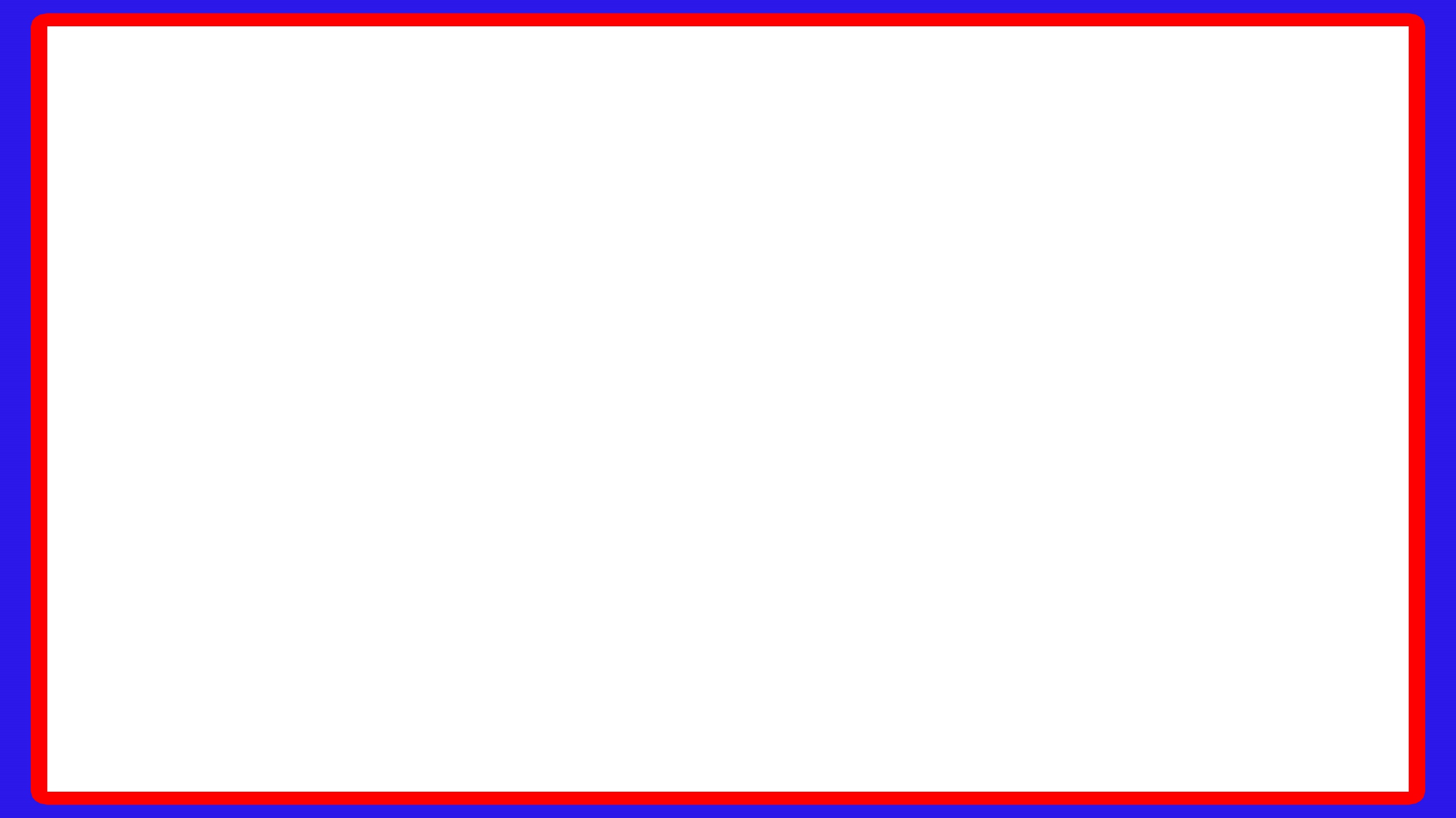 এসাইনমেন্ট
প্রশ্নঃ ওয়্যারলেস কমিউনিকেশন এর ব্যবহার খাতায় লিখে নিয়ে আসবে।
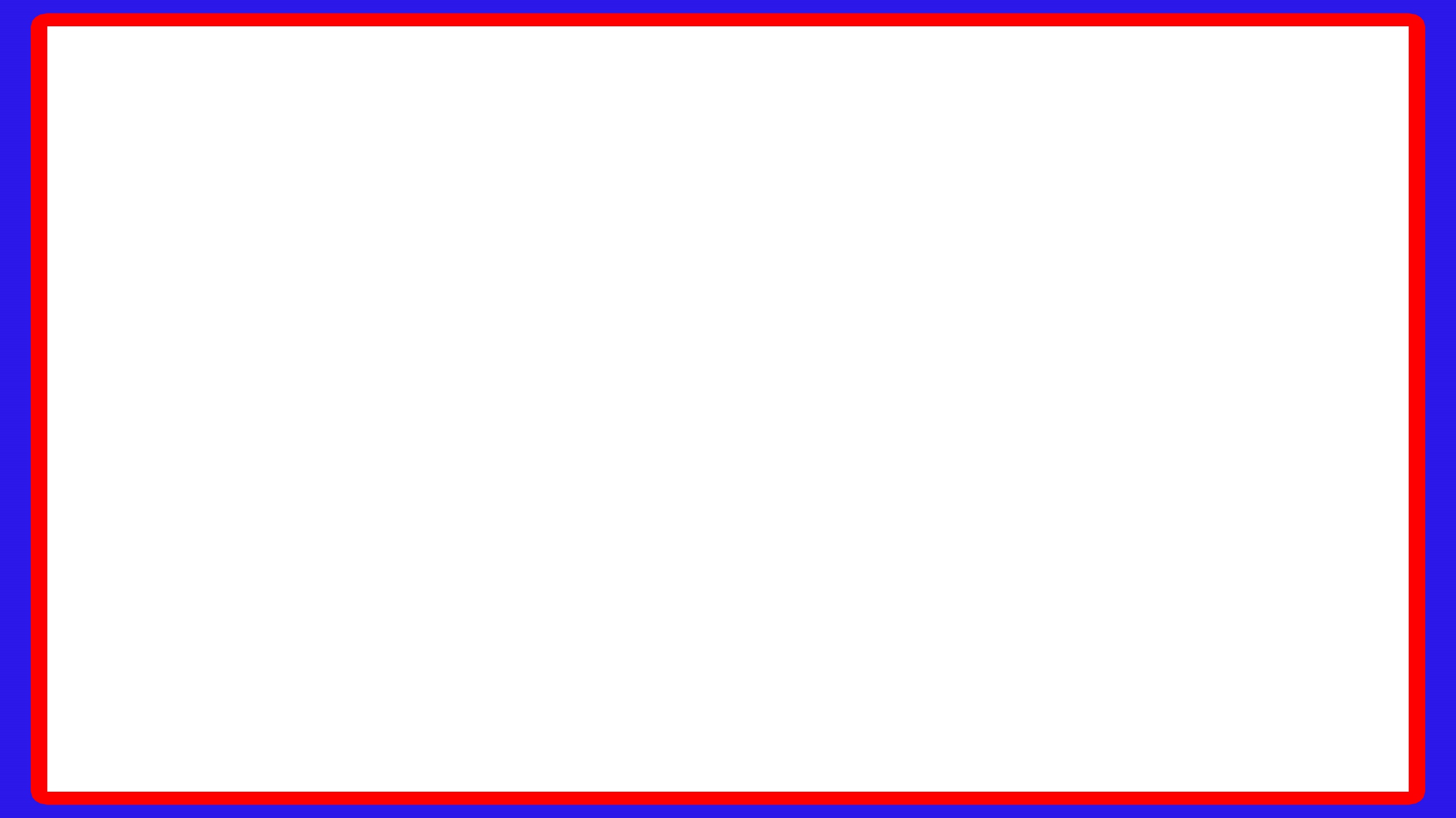 রেফারেন্সঃ-
 ১। NCTB অনুমোদিত  আইসিটি বই। 
 ২। শিক্ষক বাতায়ন। 
 ৩। You Tube.
 ৪। মুক্তপাঠ।
৫।Google
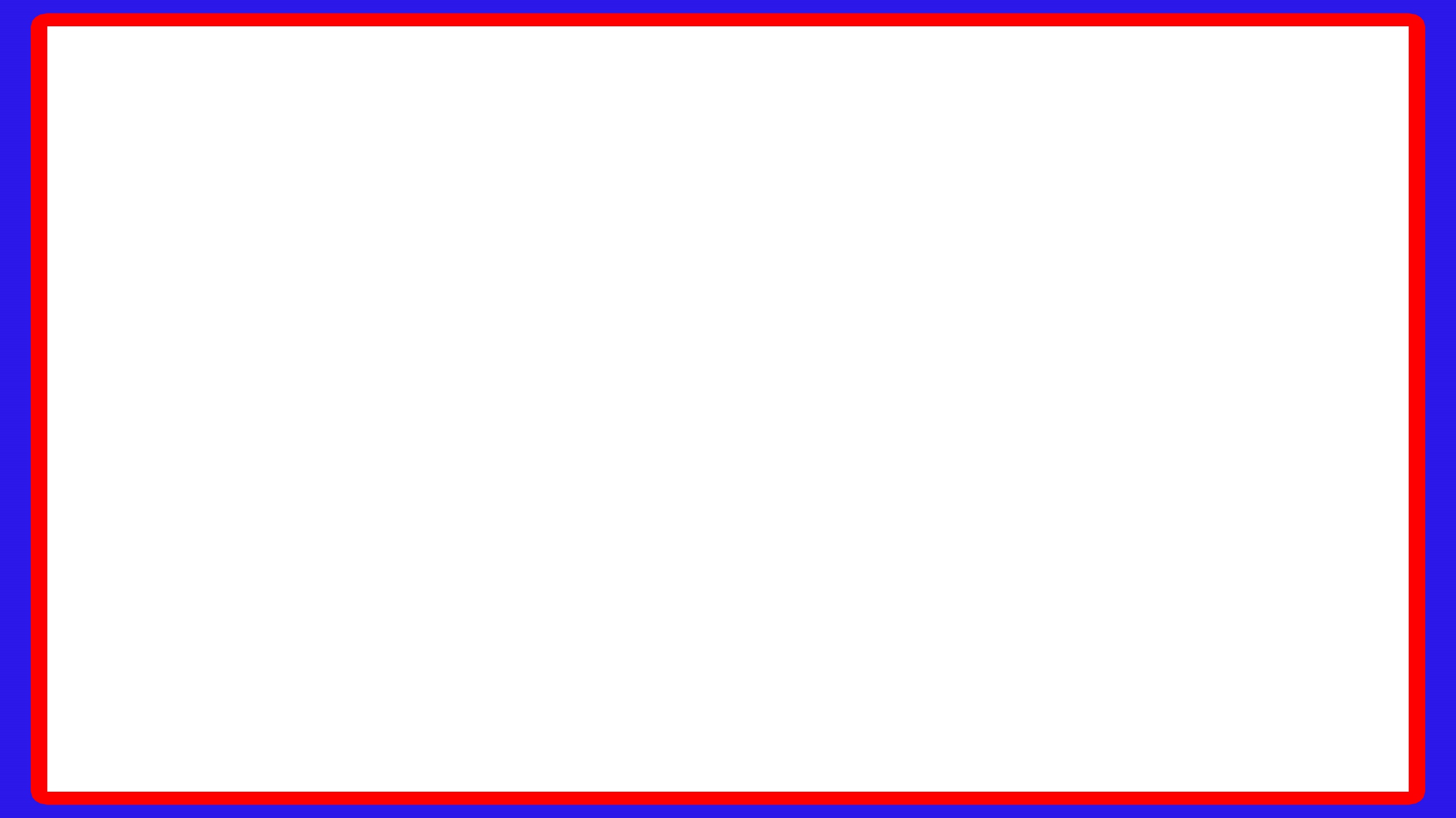 করোনা সচেতনতাঃ-
১।স্বাস্থ্য-সুরক্ষা বিধি অনুশীলন করুন।
২। মাস্ক পরুন, সেবা নিন।
৩। সামাজিক দূরত্ব বজায় রাখুন।
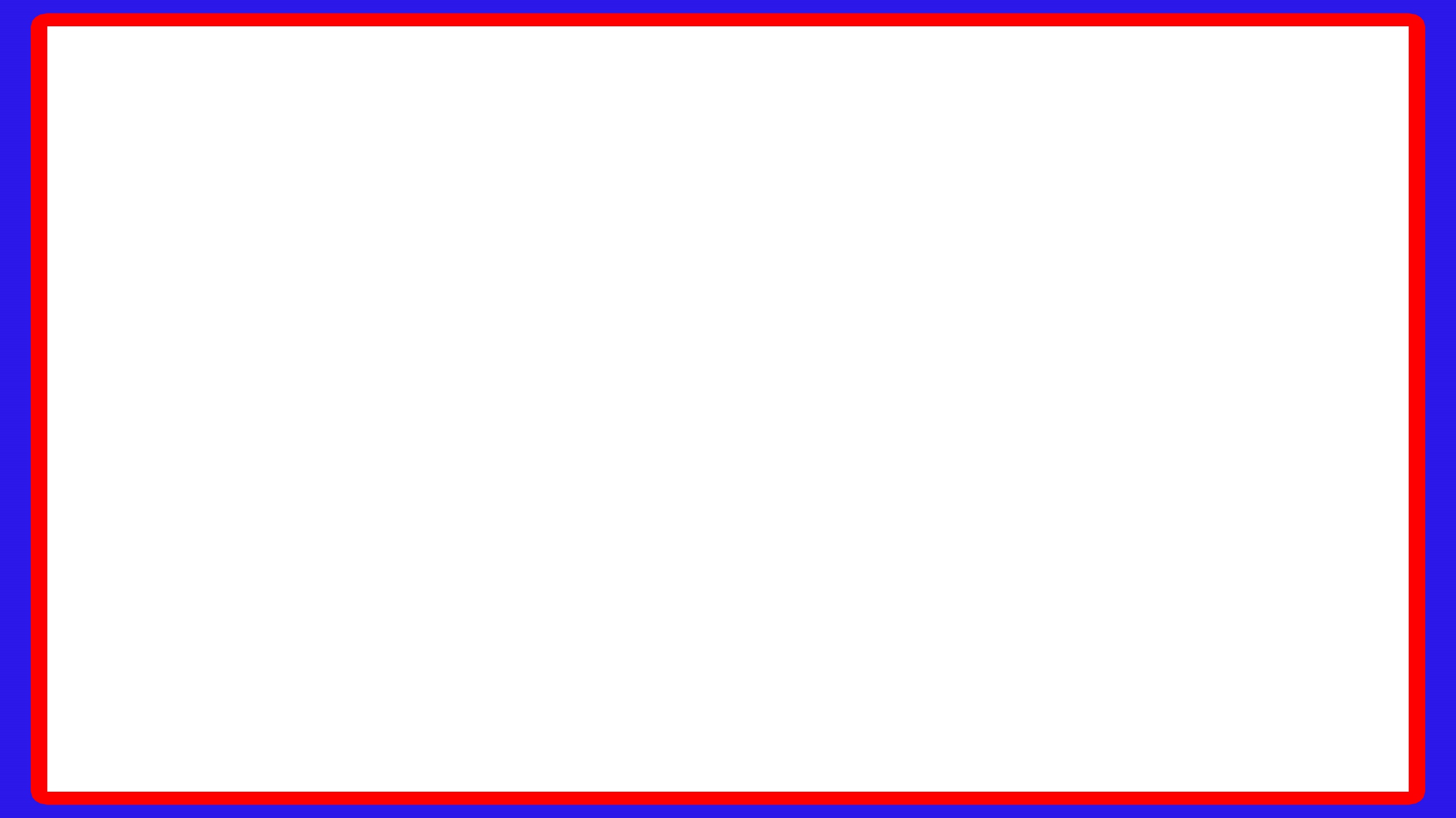 নৈতিকতাঃ-
১।সব ধর্মের প্রতি শ্রদ্ধা দেখাতে হবে।
২। বাল্য বিবাহ সম্পর্কে সচেতন থাকতে হবে। 
৩। ইভটিজিং সম্পর্কে সচেতন থাকতে হবে।
৪। মাদকদ্রব্য থেকে দূরে থাকতে হবে। 
৫। ছোটদের স্নেহ ও বড়দের শ্রদ্ধা করতে হবে। 
৬। পিতা-মাতা ও শিক্ষকদের শ্রদ্ধা করতে হবে।
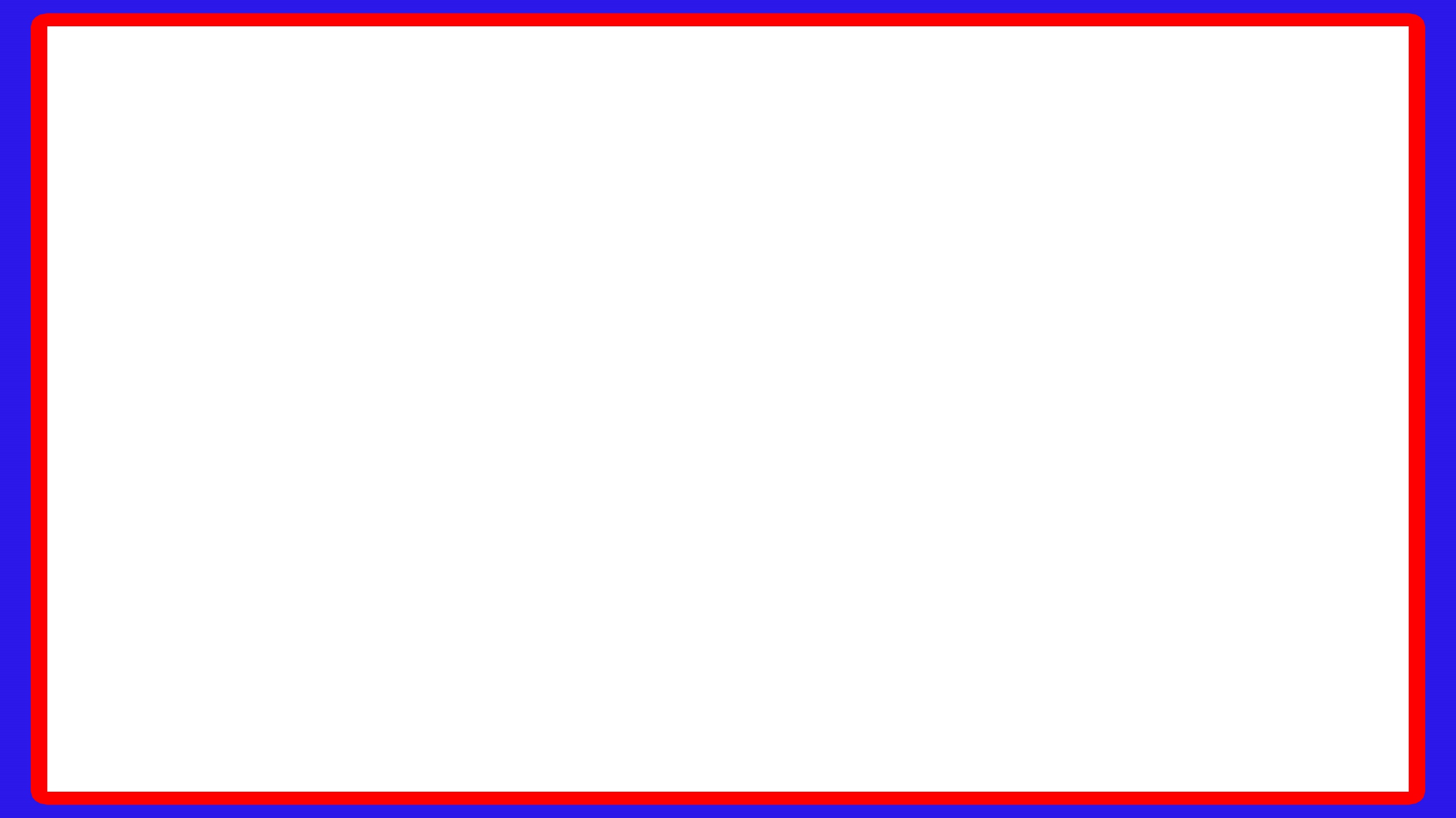 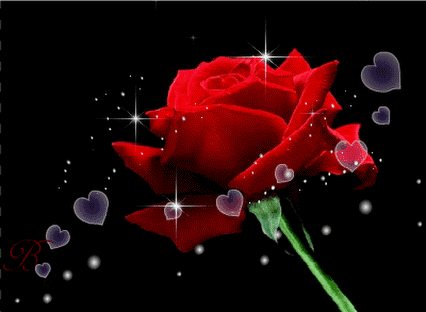 সবাইকে ধন্যবাদ